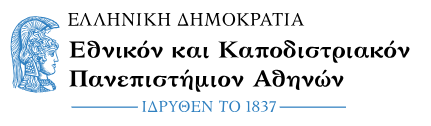 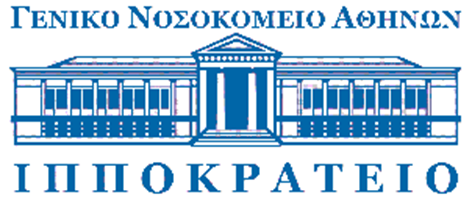 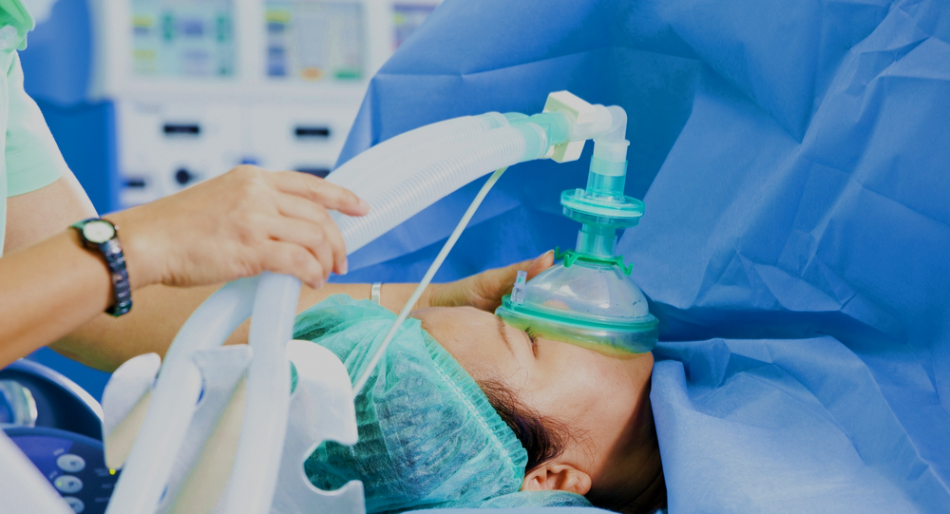 Αρχές  Αναισθησίας
Αθανασία Α. Γκίκα 
Αναισθησιολόγος 
Αναισθησιολογικό τμήμα, Ιπποκράτειο Γ.Ν.Α.
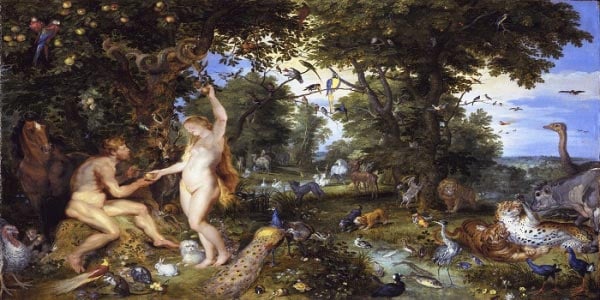 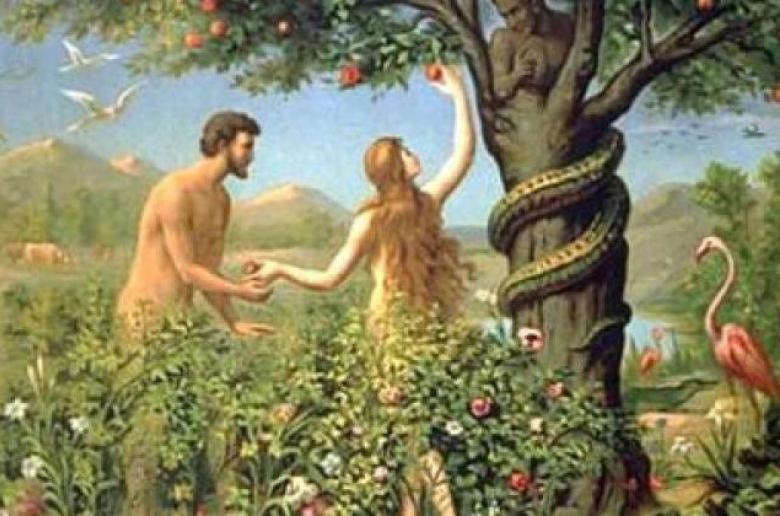 Γεν. 2,21  Καὶ ἐπέβαλεν ὁ Θεὸς ἔκστασιν ἐπὶ τὸν Ἀδάμ, καὶ ὕπνωσε· καὶ ἔλαβε μίαν τῶν πλευρῶν αὐτοῦ καὶ ἀνεπλήρωσε σάρκα ἀντ᾿ αὐτῆς.
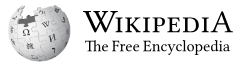 Ιστορική Αναδρομή
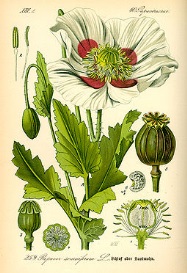 Μεσοποταμία : αλκοόλη
Σουμέριοι: καλλιέργεια παπαβερίνης (3400π.Χ.)
Αίγυπτος & Ινδία : μανδραγόρας, υοσκύαμος,  ινδική κάνναβη
Ασσύριοι: ασφυκτικές τεχνικές

Κλασικούς χρόνους
Διοσκουρίδης : αναισθησία μέσω μανδραγόρα
Ιπποκράτης, Θεόφραστος:ατμοί από βρασμό βοτάνων

Κίνα
Βελονισμός, τεχνικές ύπνωσης
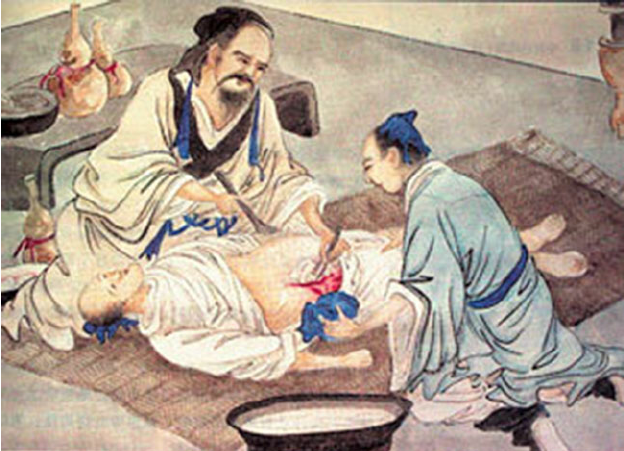 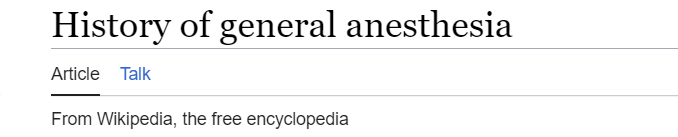 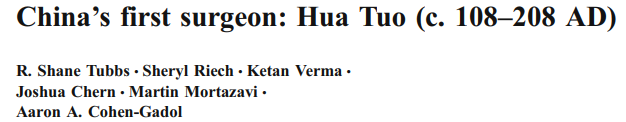 Ιστορική Αναδρομή
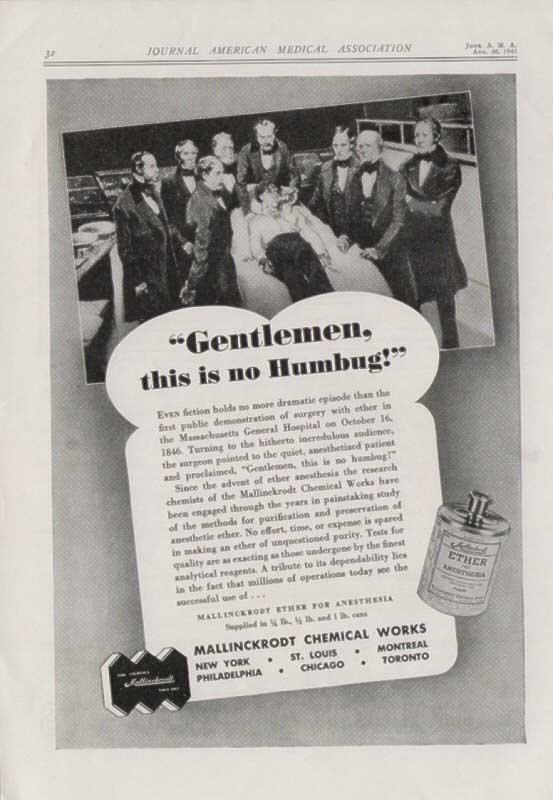 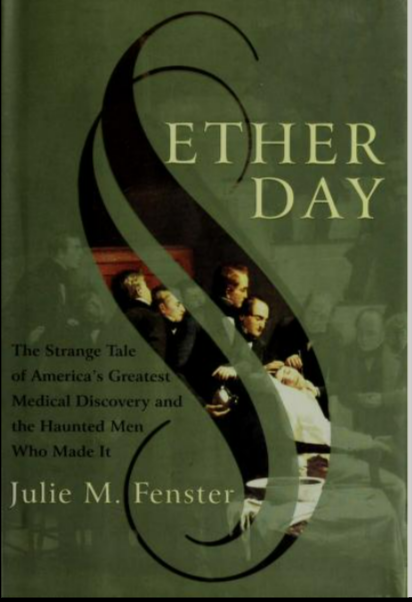 Massachusetts General Hospital
           16 Οκτωβρίου 1846 

Crawgord Long : εκτομή όγκου τραχήλου ασθενούς G. Abbott με αιθέρα μέσω ειδικής κατασκευής του οδοντιάτρου William Morton
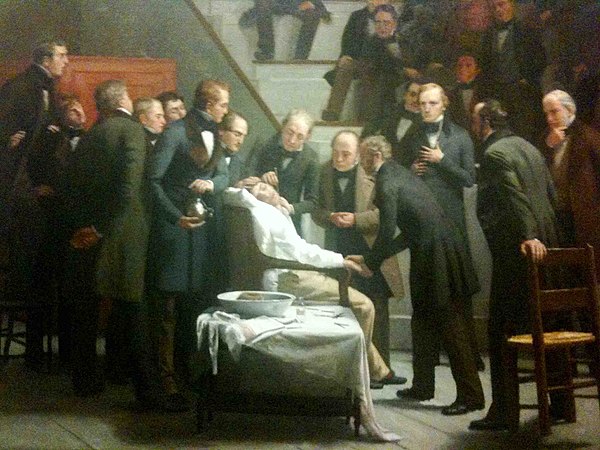 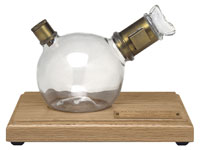 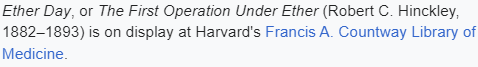 Ιστορική Αναδρομή
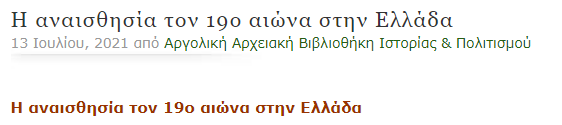 14 Απριλίου 1847 – Στρατιωτικό Νοσοκομείο Αθηνών
Αρχίατρος Ερρ. Τράϊμπερ – Επίατρος Ν.Πετσάλης
1η χορήγηση αναισθησίας με αιθέρα στην Ελλάδα
Χορήγηση αναισθησίας δι' εισπνοής αιθέρα χλωροφόρμιου , 
μέθοδος “open-drop”

1920 :  Εξαερωτήρες & ροόμετρα         Οξυγόνο & Πρωτοξείδιο 
Έως 1912 :  μόνο  πρακτικοί νοσοκόμοι             «ναρκωτές ή χλωροφορμιστές»

Περίοδος Μεσοπολέμου : Τοπική Αναισθησία – κοκαΐνη, νοβοκαΐνη
 
1953 : Αναγνωρίζεται η ειδικότητα της Αναισθησιολογίας 
1955 : Ίδρυση Ελληνικής Αναισθησιολογικής Εταιρείας
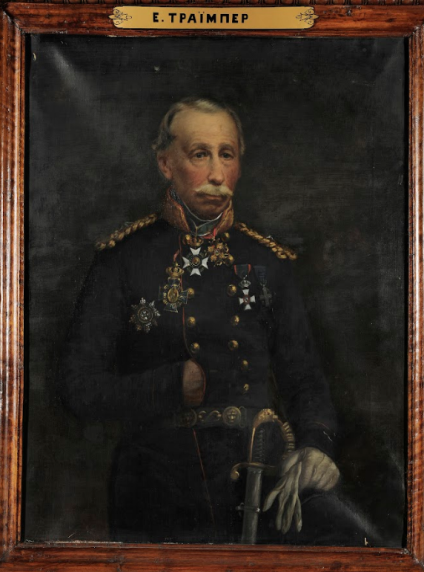 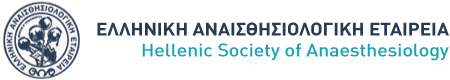 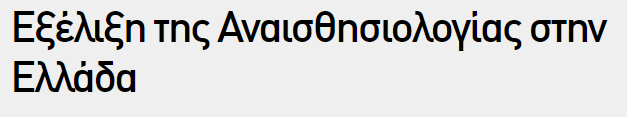 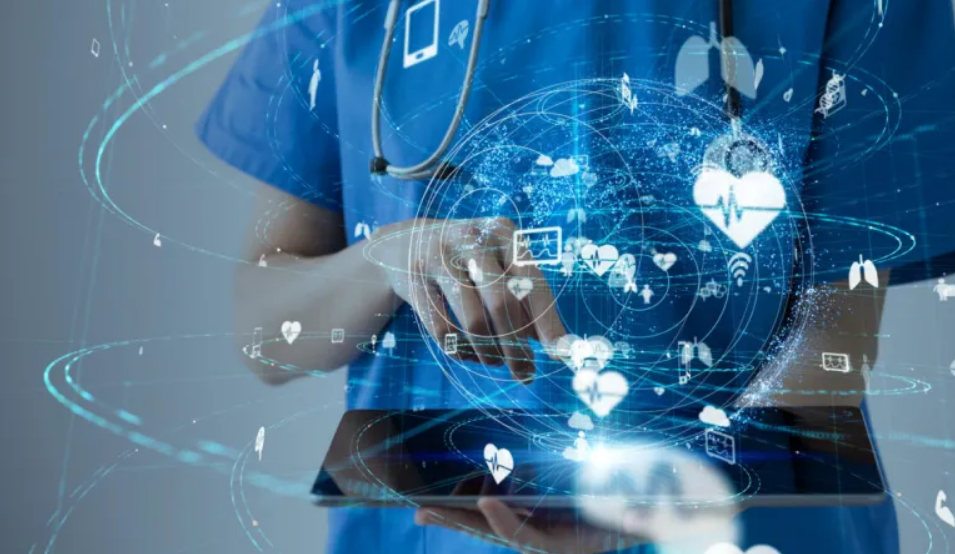 Ιατρική αναισθησία είναι η ιατρογενής αντιστρεπτή απώλεια της 
αίσθησης του πόνου ή άγχους, 
που συνδέεται με τη διενέργεια μιας άλλης σκοπούμενης ιατρικής παρέμβασης,
 με ή χωρίς την απώλεια της συνείδησης.
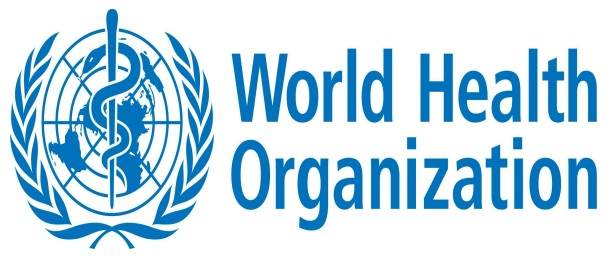 Βασικές αρχές ασφαλούς αναισθησίας
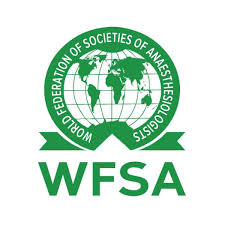 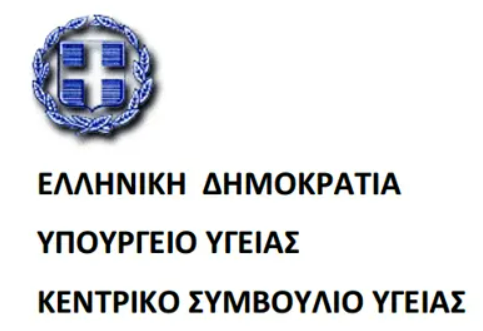 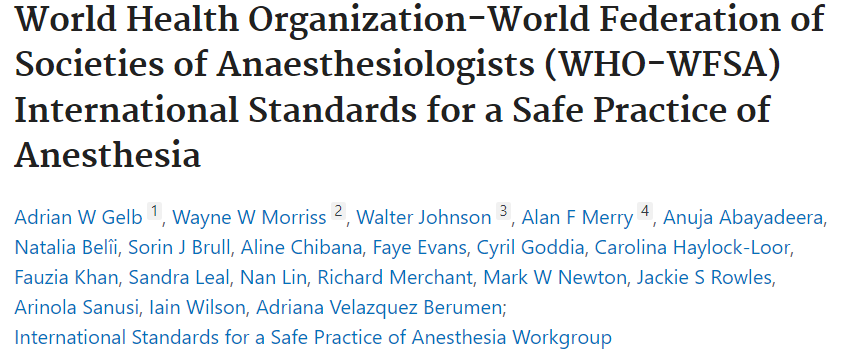 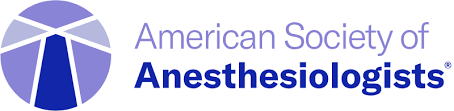 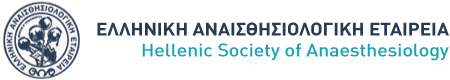 Χορήγηση αναισθησίας
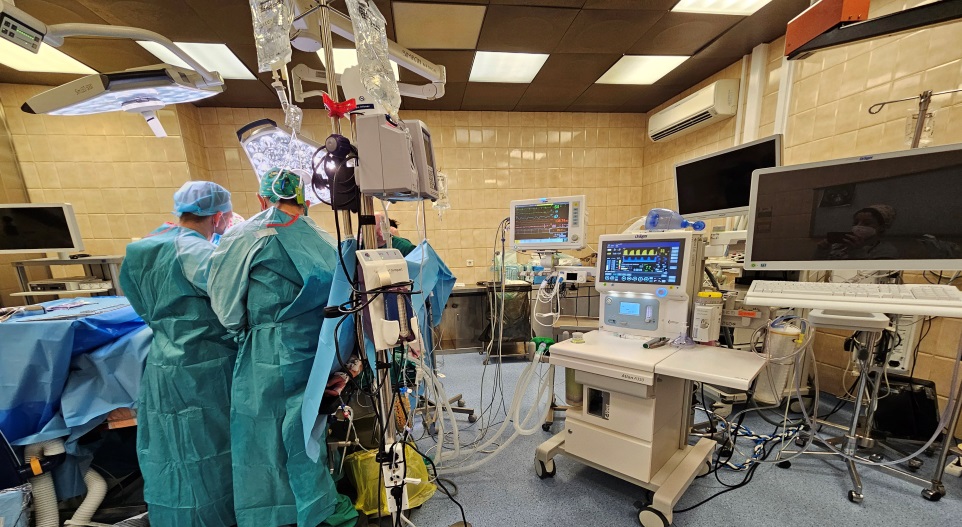 Χειρουργική αίθουσα
Επείγουσα ιατρική - Τ.Ε.Π.
Καρδ/κό τμήμα: διαγνωστικές εξετάσεις, αιμοδυναμικό εργαστήριο
ΓΕΣ ιατρείο: ενδοσκοπικές εξετάσεις 
Οφθαλμιατρικές επεμβάσεις
Επεμβατικές πράξεις σε εξωτερικά ιατρεία
Μ.Ε.Θ
Ιατρείο πόνου
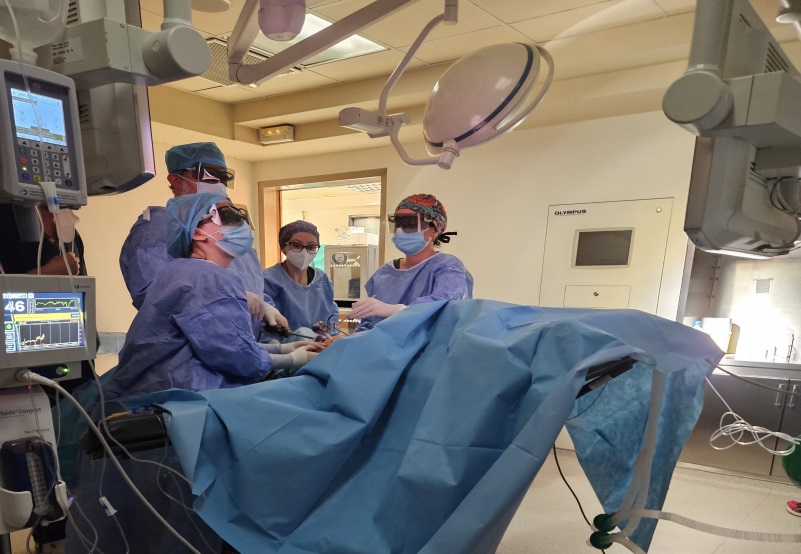 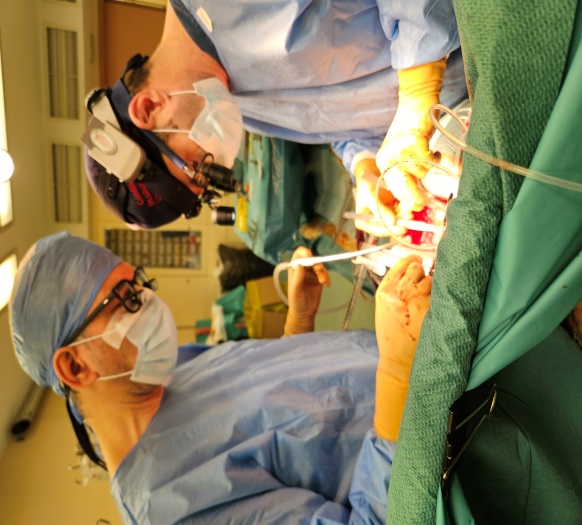 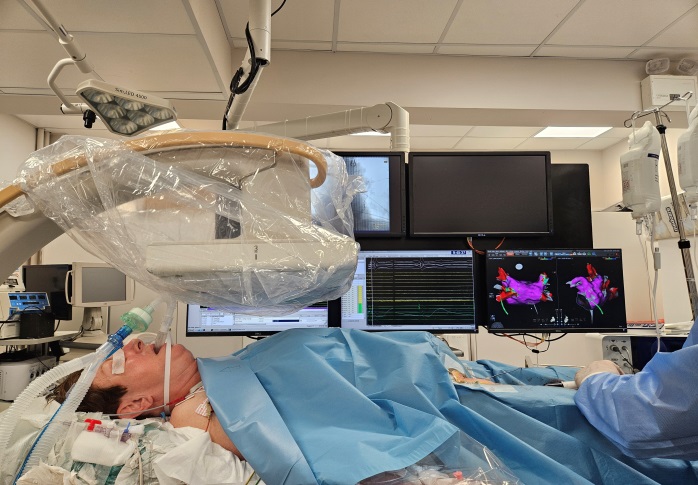 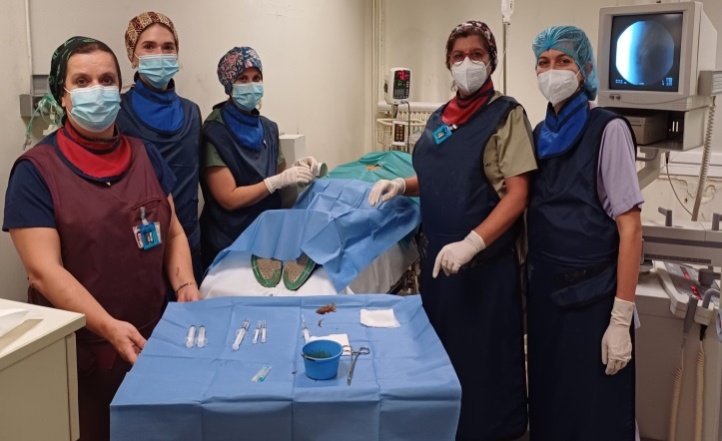 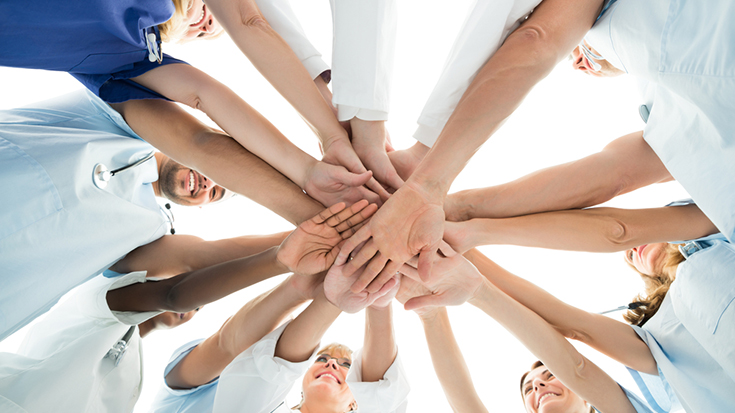 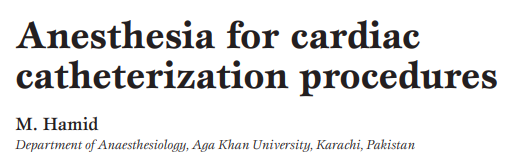 Η συμβολή του αναισθησιολόγου
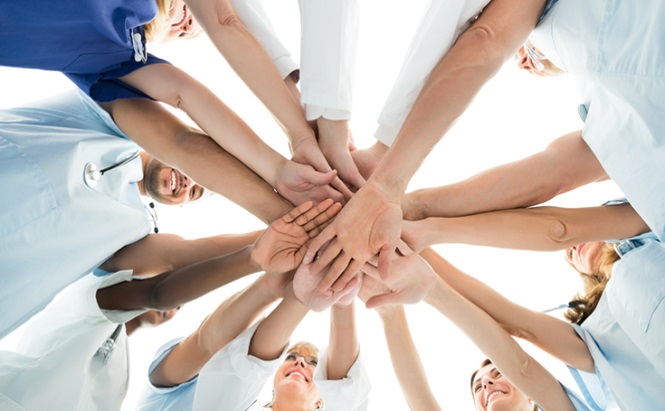 Η συμβολή του αναισθησιολόγου
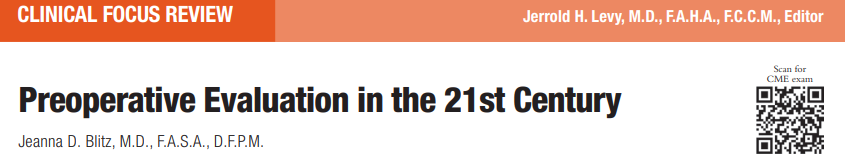 Ηλικία, BMI
Ιστορικό αναισθησίας
Ατομικό ιστορικό 
               κατά συστήματα
Κλινική εξέταση
Φαρμακευτική αγωγή

Γνωστός/πιθανός δύσκολος αεραγωγός (MAL III-IV).
Εκτίμηση στοματικής κοιλότητας, οδόντων, κινητικότητα κεφαλής
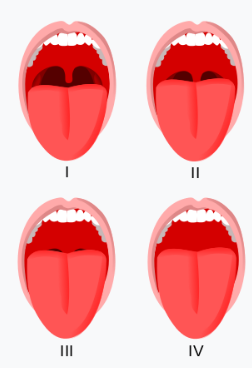 Προεπεμβατική εκτίμηση
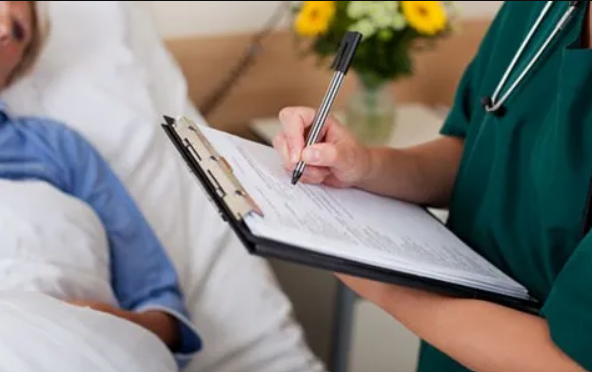 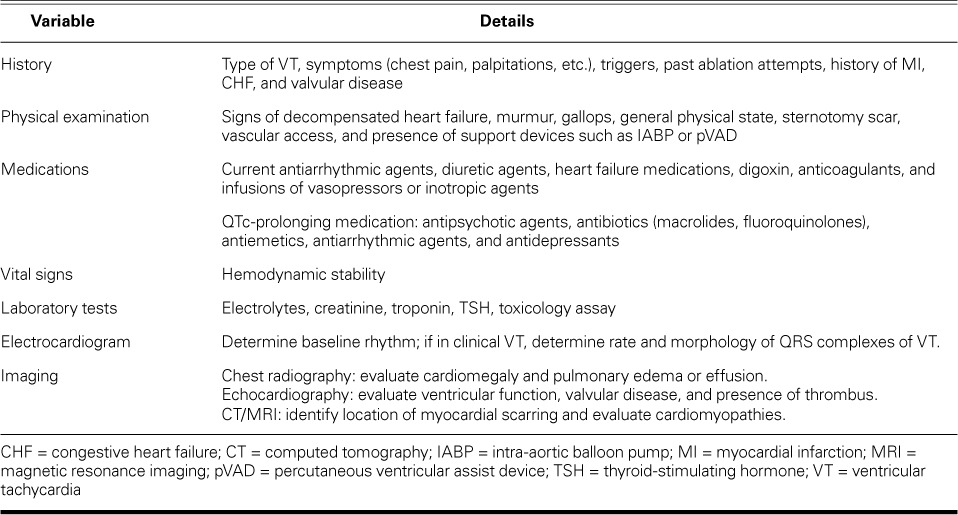 Προεπεμβατική εκτίμηση
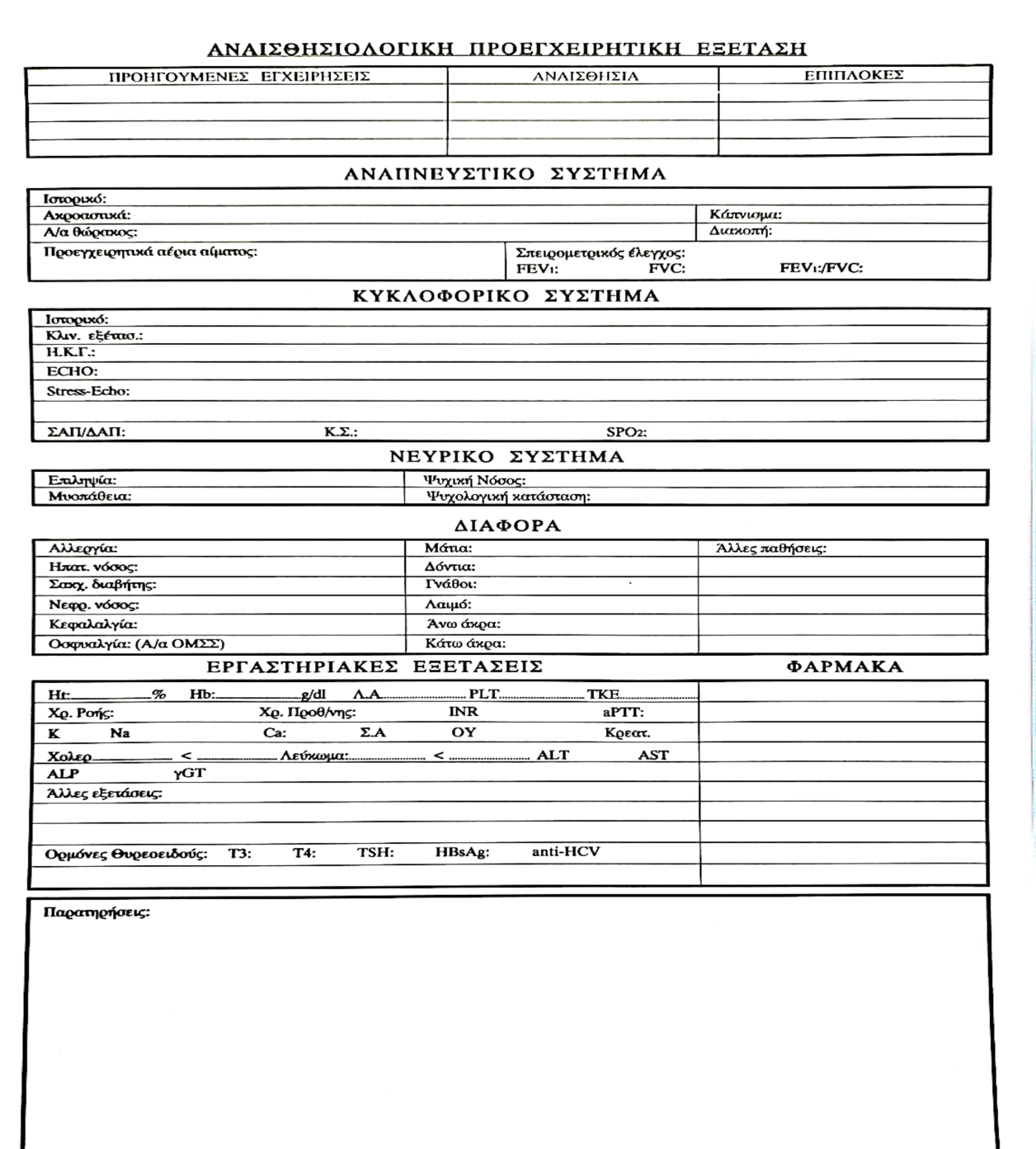 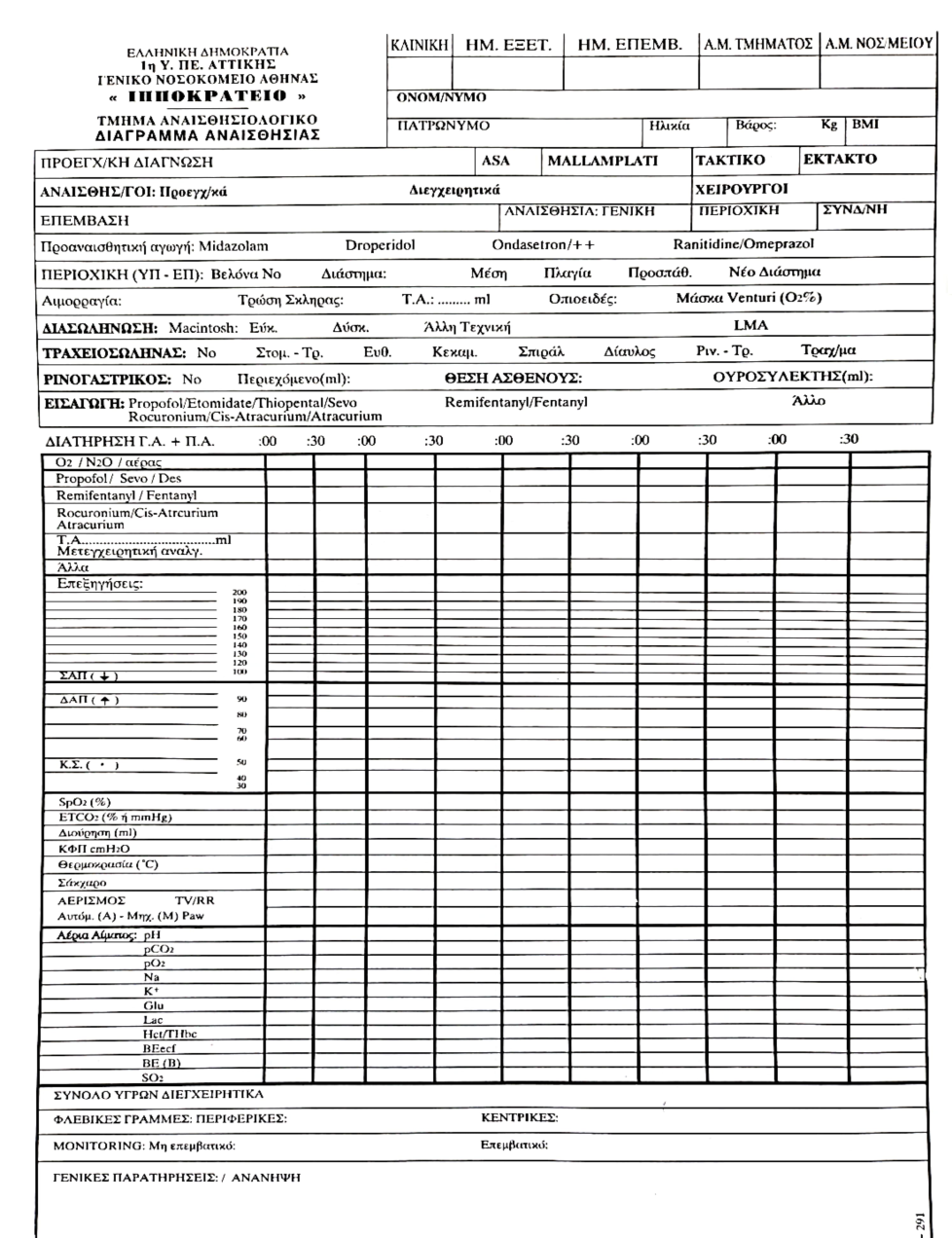 Κατάταξη αναισθησιολογικού κινδύνου κατά ASA
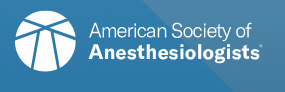 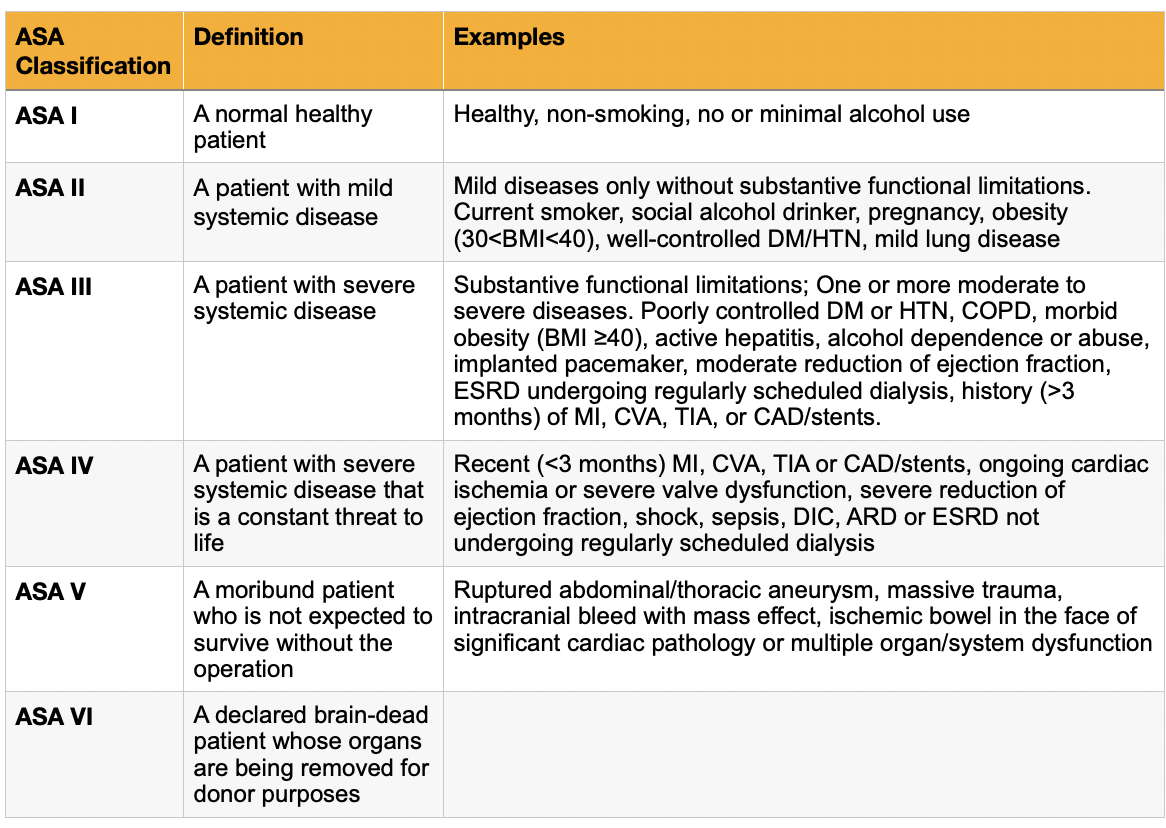 Προεπεμβατική εκτίμηση
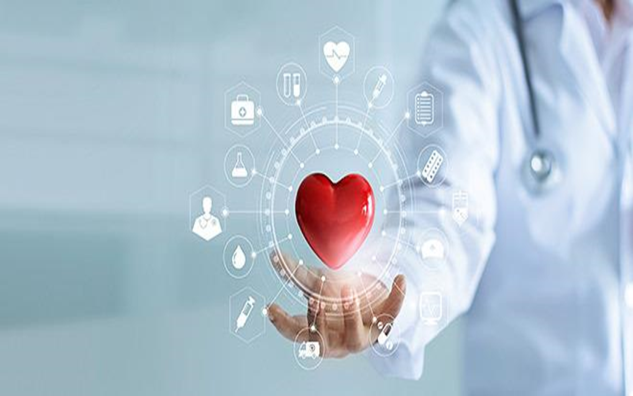 Εκτίμηση καρδιαγγειακού κινδύνου
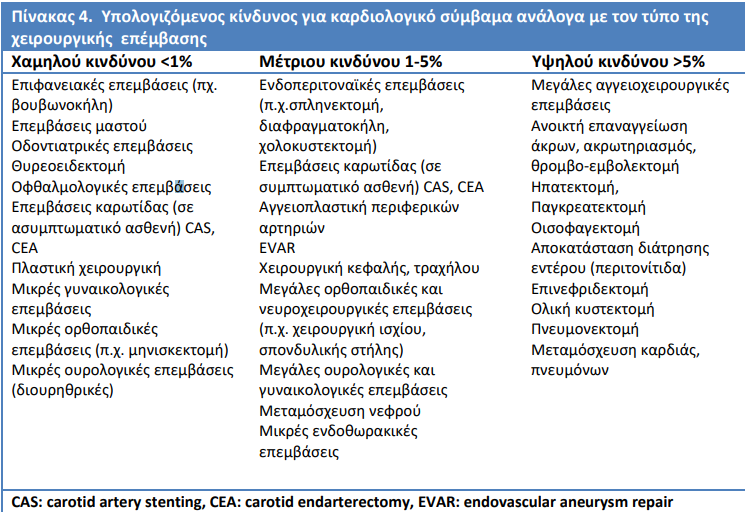 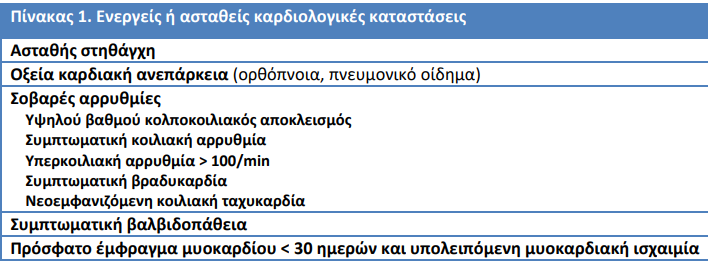 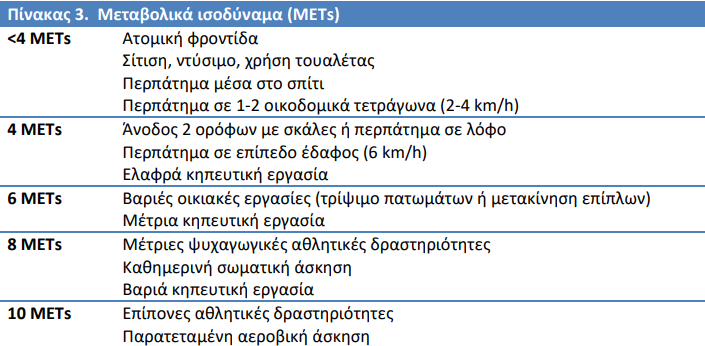 Προεπεμβατική εκτίμηση
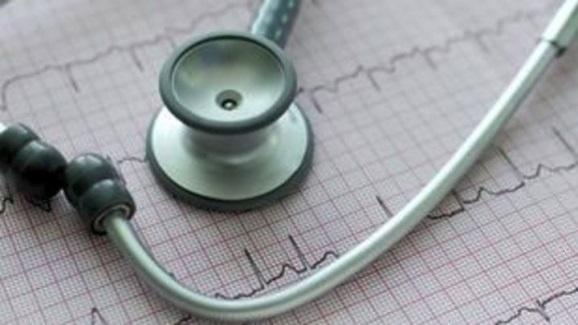 ΝΑΙ
Χ / Ο
Επείγον ??
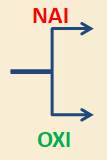 ΑΝΑΒΟΛΗ
Καρδιολογική αστάθεια?
ΟΧΙ
Κίνδυνος χ/ου
Μέτριος/Υψηλός
Χαμηλός
Αγγειοπλα- στική
Bare-metal stent
Drug-eluting stent
CABG
Αλλαγη τρόπου ζωής
Φ.Α.
METs
< 4
≥ 4
Κίνδυνος χ/ου
Χ / Ο
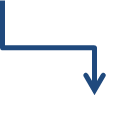 ΚΦ/
Ήπια ισχαιμία
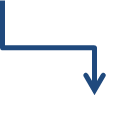 + πιθ. Stress - echo
Υψηλός
Stress- echo,βιοδείκτες
Μέτριος
Προεπεμβατική εκτίμηση
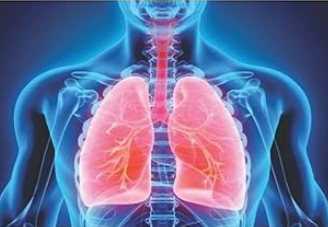 Εκτίμηση κινδύνου του Αναπνευστικού συστήματος
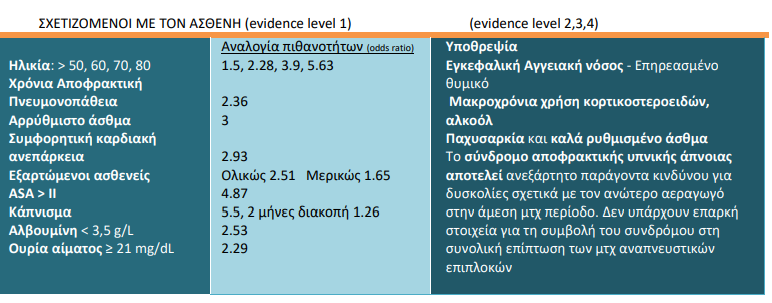 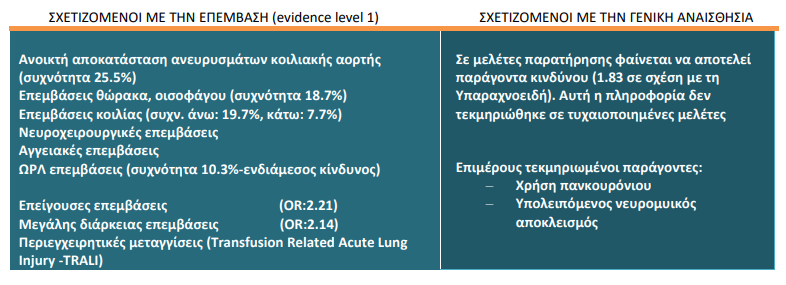 Εκτίμηση κινδύνου του Αναπνευστικού συστήματος
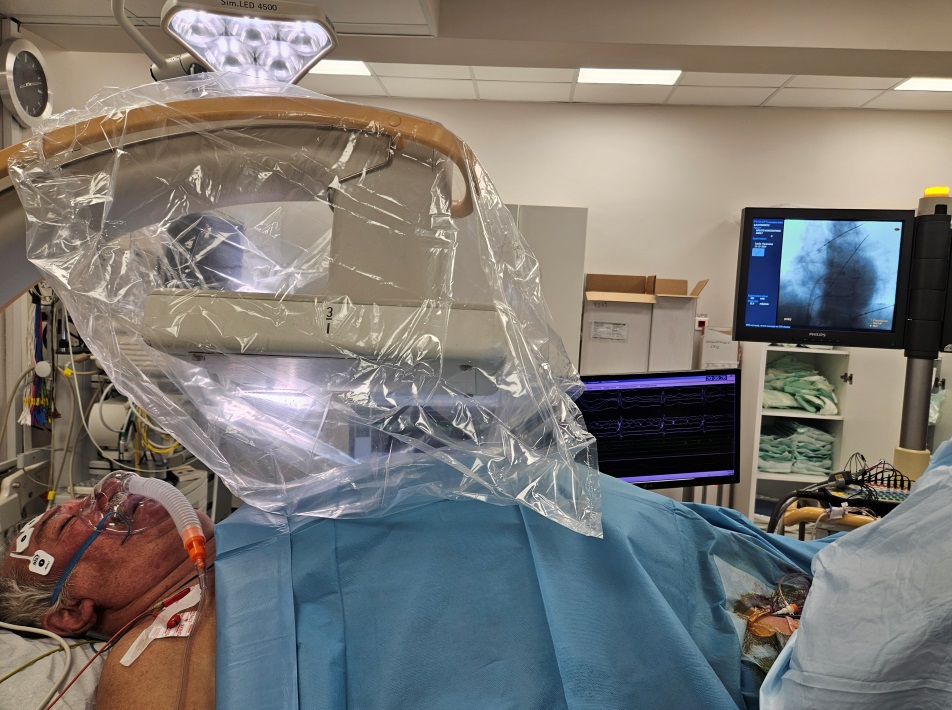 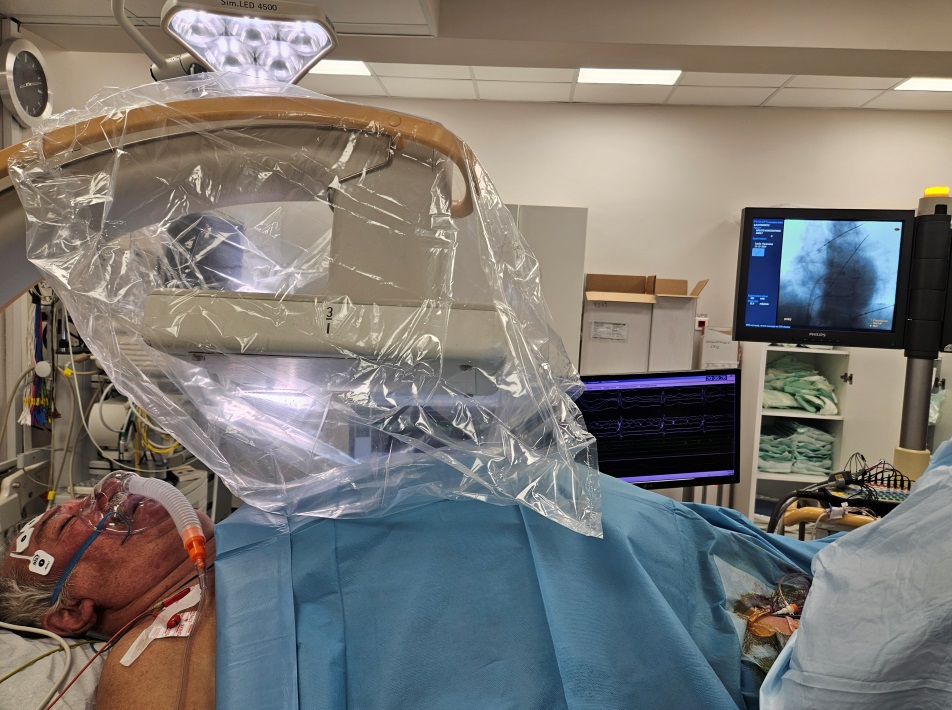 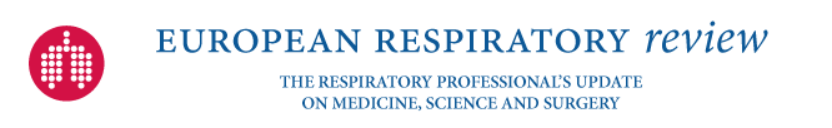 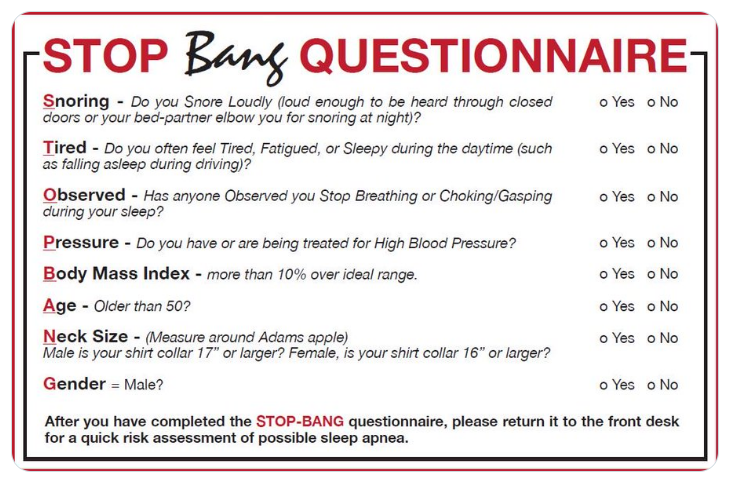 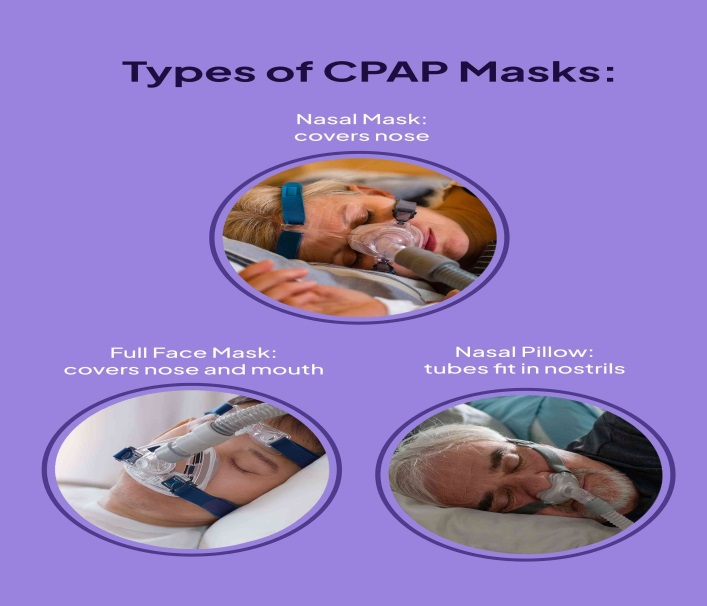 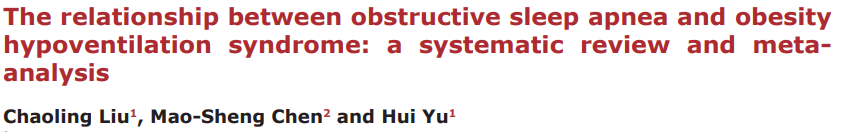 Προεπεμβατική εκτίμηση
Εκτίμηση κινδύνου εμφάνισης Νεφρικής νόσου
Παράταση νοσηλείας
Αύξηση θνητότητας & νοσηρότητας
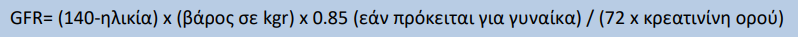 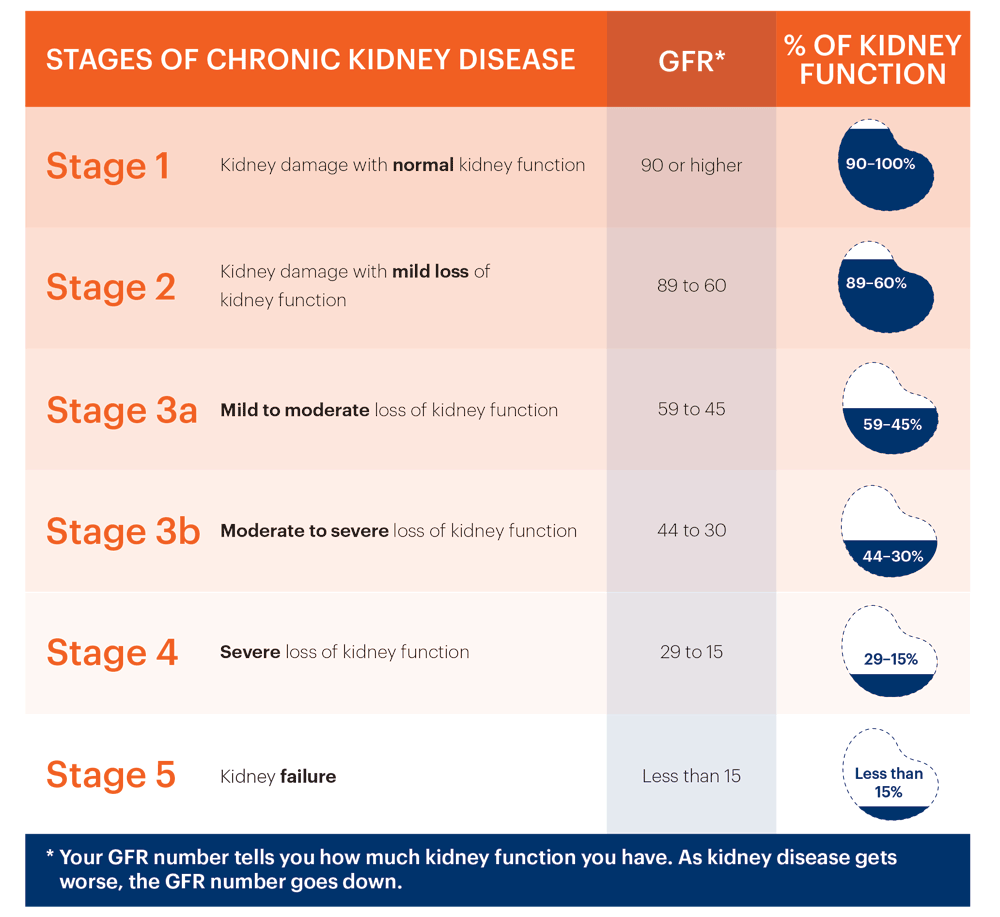 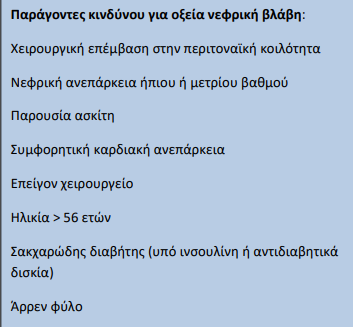 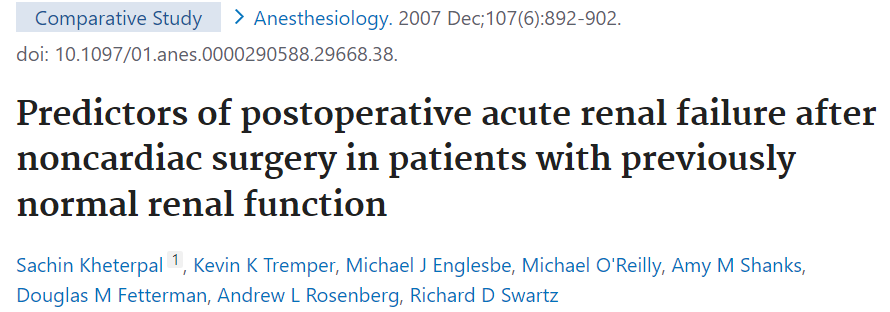 Προεπεμβατική εκτίμηση
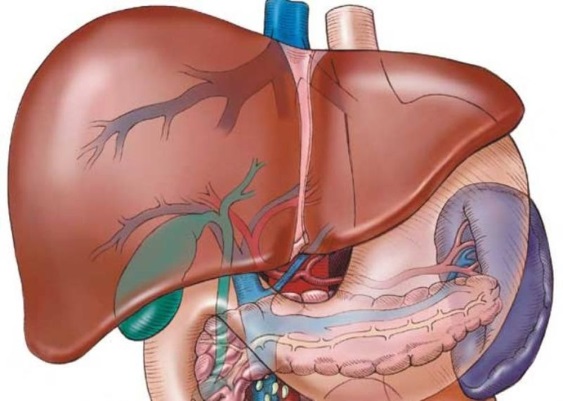 Εκτίμηση κινδύνου ηπατικής νόσου
Κλινικός & εργαστηριακός έλεγχος ασθενούς με ηπατική νόσο
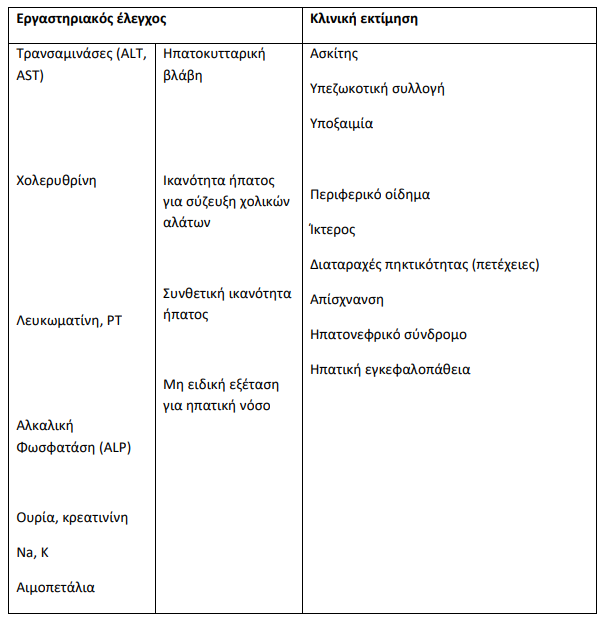 Προεπεμβατική εκτίμηση
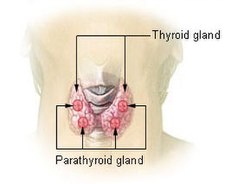 Κλινικός & εργαστηριακός έλεγχος ασθενούς με
 νοσήματα  θυρεοειδούς - παραθυρεοειδούς
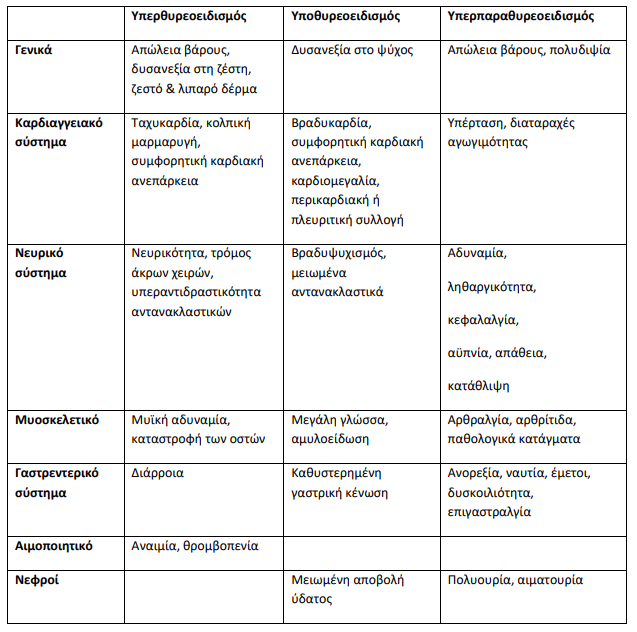 O αναισθησιολόγος αποφασίζει
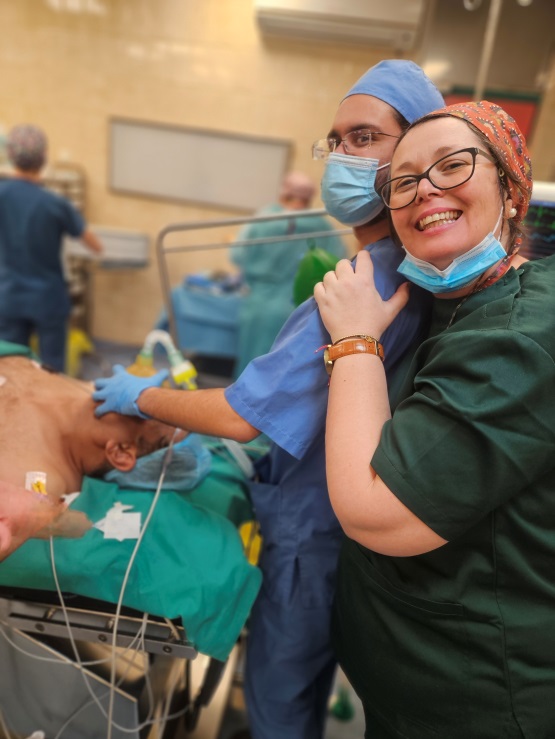 Αναισθησιολογική τεχνική 
Ενημέρωση ομάδας & ασθενούς
Απαραίτητος εξοπλισμός
Φάρμακα που θα χορηγηθούν
Αναλόγως την τεχνική αναισθησίας
Χορηγούμενα Φάρμακα
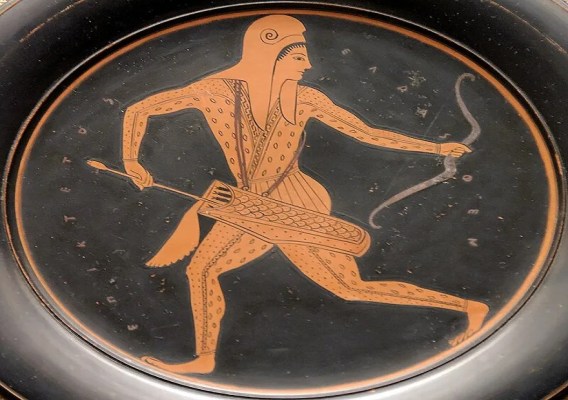 Ενδοφλέβια Αναισθητικά
Ταχεία έναρξη
Ταχεία ανάνηψη –
χωρίς υπολειπόμμενη δράση
Όχι ενεργείς μεταβολίτες
Σταθερό διάλυμα
Όχι έκλυση ισταμίνης/ ανοσολογικές επιδράσεις
Ιδεώδες  αναισθητικό
Καταστολή  - Απώλεια συνείδησης - Αμνησία
Εισαγωγή στην αναισθησία
Συντήρηση αναισθησίας
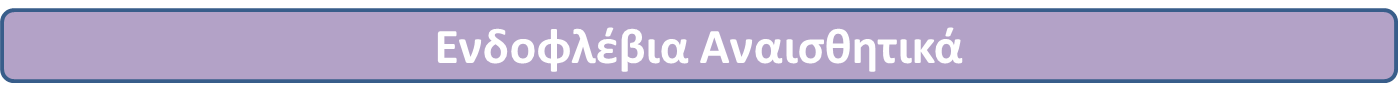 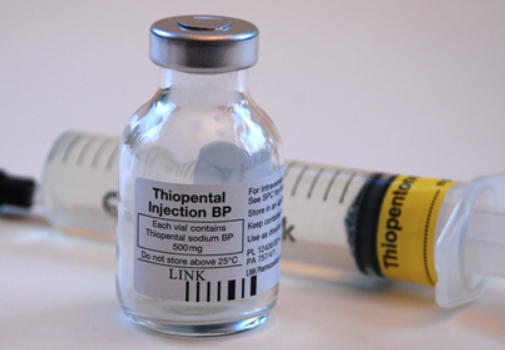 Βαρβιτουρικά           GABA υποδοχείς


Θειοπεντάλη                ταχεία έναρξη (30-60sec)
                                        βραχεία διάρκεια (5-10min)
                                        ηπατικός μεταβολισμός


Μειώνει τον εγκεφαλικό μτβ –  ΚΕΚ, ενδοκράνια υπέρταση

Φαινόμενο Robin–Hood – βαρβιτουρικό κώμα

Σημαντική αντιεπιληπτική δράση
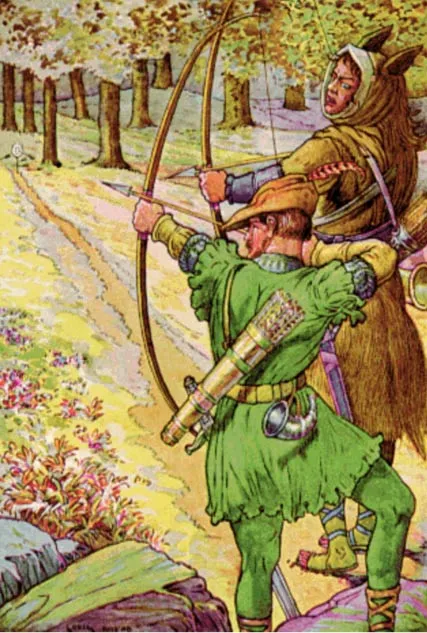 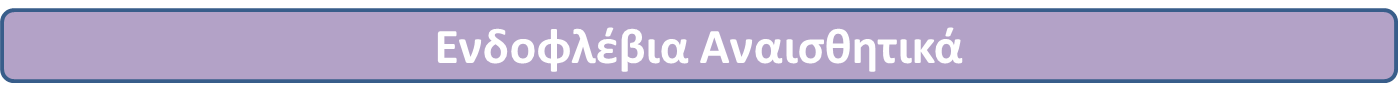 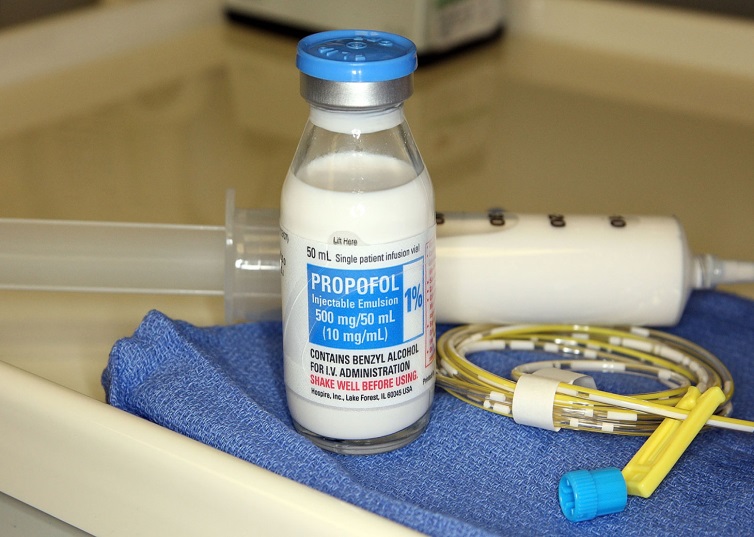 Προποφόλη          GABA υποδοχείς

Ταχεία έναρξη (30sec) - ταχεία αφύπνιση (5-10sec)
Ηπατικός – εξωηπατικός μτβ

Δοσοεξαρτώμενη πτώση Α.Π. – αγγειοδιαστολή
Αναπνευστική καταστολή

Αντιεμετικές, αντικνησμώδεις
Αντιεπιληπτικές 
Βρογχοδιασταλτικές δράσεις

   Στάγδην  έγχυση & ευρεία χρήση στη ΜΕΘ
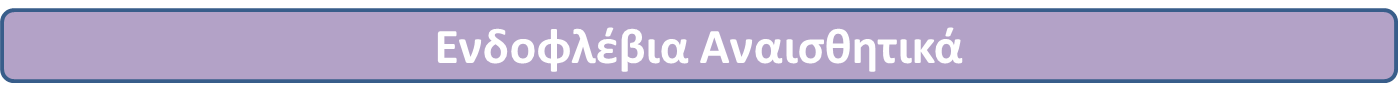 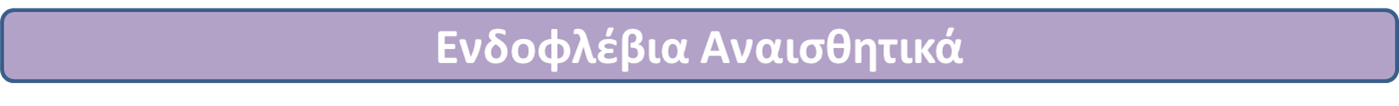 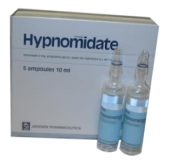 Ετομιδάτη              δικτυωτό σχηματισμό   

Ταχεία έναρξη (30sec) -  ταχεία αφύπνιση (3-10min)
Καρδιαγγειακή σταθερότητα

X   ΌΧΙ στάγδην έγχυση λόγω καταστολής φλοιού επινεφριδίων


Κεταμίνη              ανταγ. NMDA υποδοχέων

Ήπιο υπναγωγό, αναλγητικό
Ταχεία έναρξη (45-60sec) –βραχείας διάρκειας (10-20min)

«Διαχωριστική αναισθησία» : ο ασθενής φαίνεται εν εγρηγόρσει αλλά δεν αντιδρά 

Έντονες παραισθήσεις 
Βρογχοδιαστολή
Διέγερση συμπαθητικού
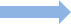 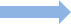 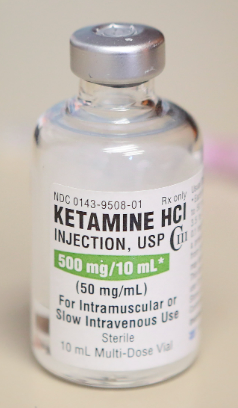 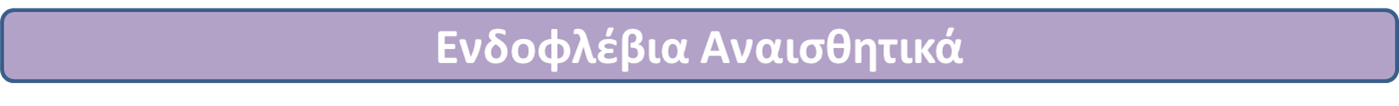 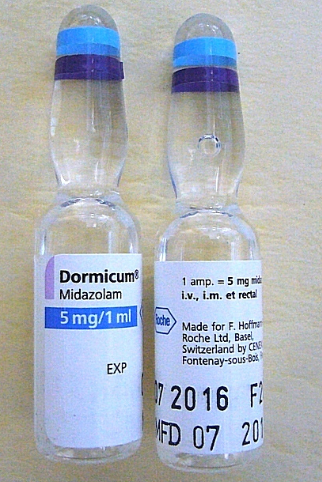 Βενζοδιαζεπίνες                                        GABA υποδοχείς
 


Αγχόλυση
Αμνησία
Ύπνωση

Προνάρκωση , εισαγωγή στην αναισθησία, καταστολή, ΜΕΘ

ισχυρή αντιεπηλιπτική δράση

* Φλουμαζενίλη:  Ειδικός ανταγωνιστής υποδοχέων βενζοδιαζεπινών 
                                              Άμεση αναστροφή της δράσης τους
μιδαζολάμη
διαζεπάμη
λοραζεπάμη
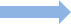 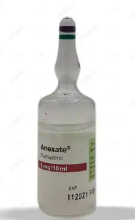 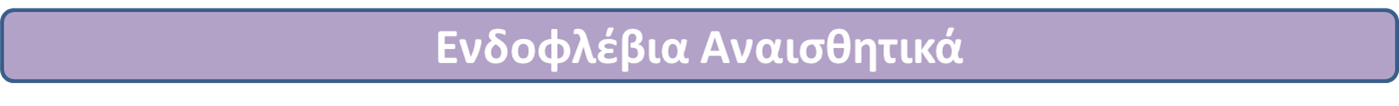 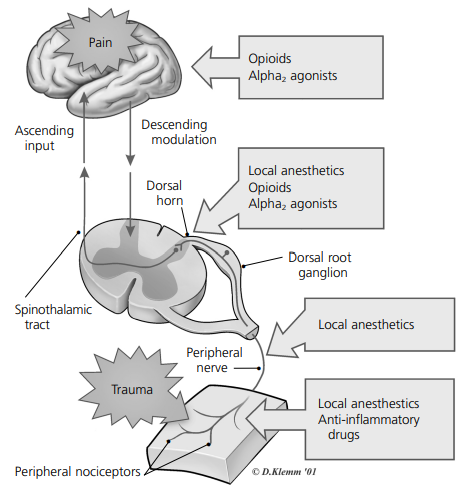 Οπιοειδή

Υποδοχείς σε Κ.Ν.Σ. & 
στην περιφέρεια

Αντλίες Κ,Ca,Na μείωση cAMP
μ,κ,δ υποδοχείς


Αναπνευστική καταστολή
αγγειοδιαστολή
ναυτία, έμετος
μυική δυσκαμψία
μύση, δυσκοιλιότητα
ανοχή, εξάρτηση
Νευρώνας 3ης τάξης
Νευρώνας 2ης τάξης
Νευρώνας 1ητάξης
Περιφερικοί υποδοχείς
Οπιοειδή
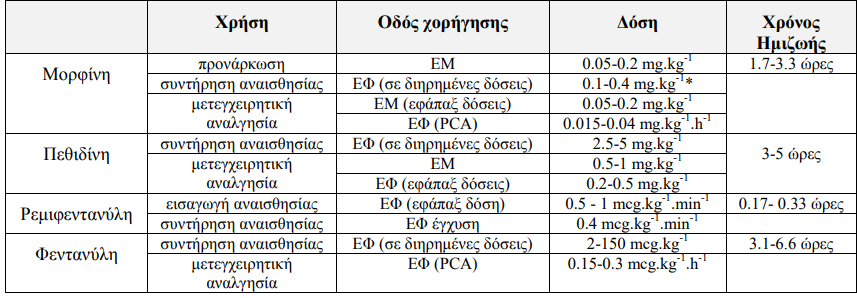 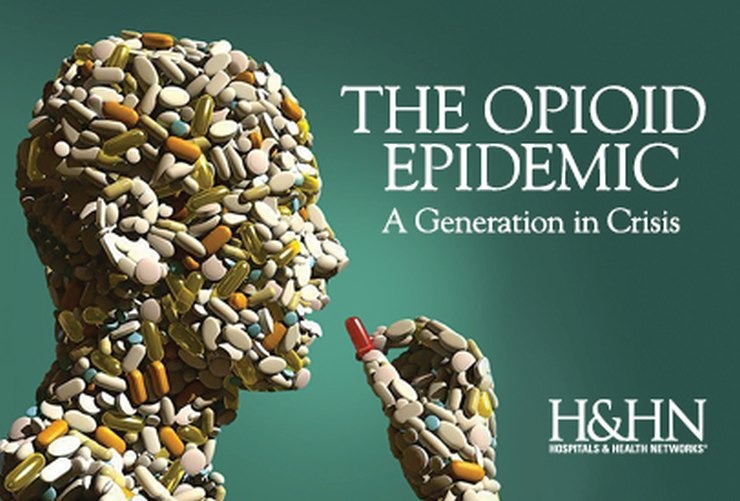 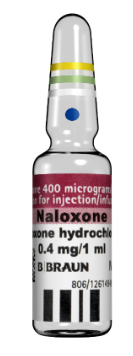 *Ναλοξόνη :  Ανταγωνιστής φυσικών & συνθετικών οπιοειδών,  άμεση δράση διάρκεια 30-60min
Αντιμετώπιση του πόνου
Εξατομικευμένα
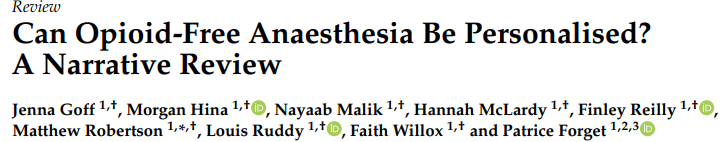 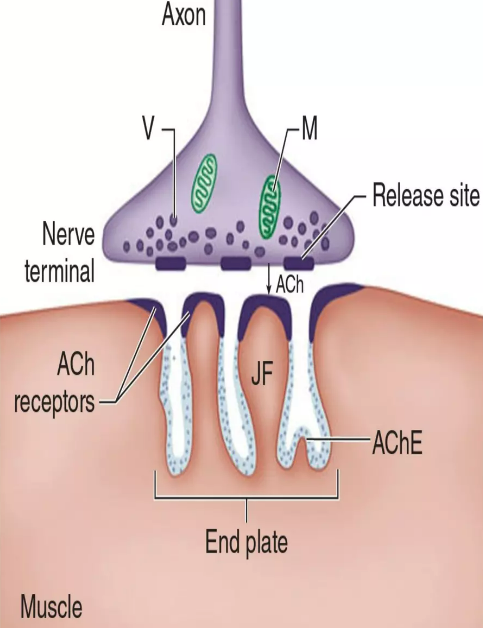 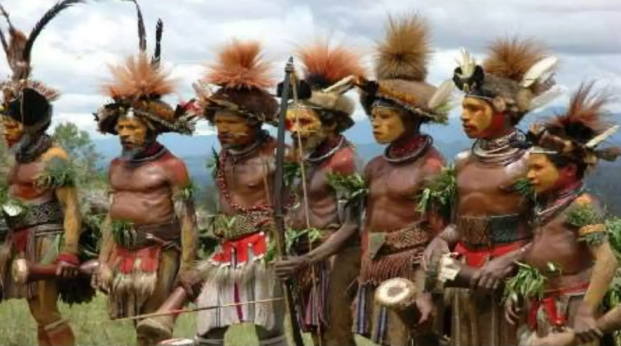 Μυοχαλαρωτικά
Ανταγωνιστές Ach νικοτινικών υποδοχέων 
σκελετικών μυών
Αποπολωτικά μυοχαλαρωτικά
Σουκινυλοχολίνη
Μη αποπολωτικά μυοχαλαρωτικά
Ταχεία έναρξη δράσης,  ταχύς μτβ
Ινιδισμοί, μυικά άλγη, υπερΚ+
Ανταγωνιστές Ach-αδυναμία σύνδεσής  για σύσπαση
Ταχεία έναρξη
Μεγάλη διάρκεια δράσης
Ιδανικά για επαναλαμβανόμενη/στάγδην χορήγηση
Ατρακούριο
Cis-ατρακούριο
Ροκουρόνιο
Ατρακούριο
Cis-ατρακούριο
Ροκουρόνιο
Μυοχαλαρωτικά

Α ν α σ τ ρ ο φ ή 
Μ Ο Ν Ο μη αποπολωτικών μυοχαλαρωτικών


 Αντιχολινεστερασικά φάρμακα

με  Α.Ε. αντιχολινεστερασικών φαρμάκων
(Βραδυκαρδία,βρογχόσπασμος,σιελόρροια,μύση)

 Suggamadex         ειδικός ανταγωνιστής ροκουρονίου
                
                 Ελέγχοντας το βαθμό αποκλεισμού με νευροδιεγέρτη
                 χορηγείται στοχευμένη αναστροφή
Μη αποπολωτικά 
μυοχαλαρωτικά
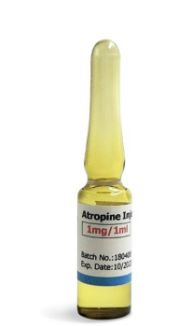 +
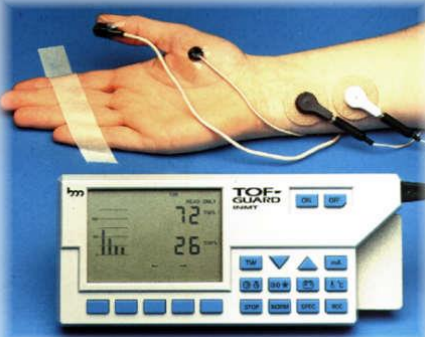 Νεοστιγμίνη

πυριδοστιγμίνη
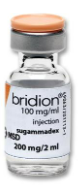 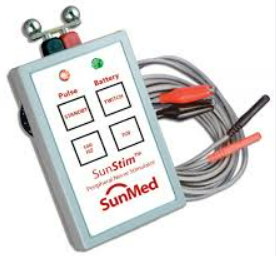 Εισπνεόμενα Αναισθητικά
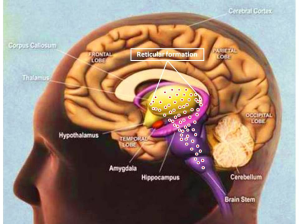 Δικτυωτός σχηματισμός
Θάλαμος
Σημεία δράσης:
Ανιούσες & κατιούσες οδοί 
νωτιαίου μυελού
ΟΡΓΑΝΟ ΣΤΟΧΟΣ
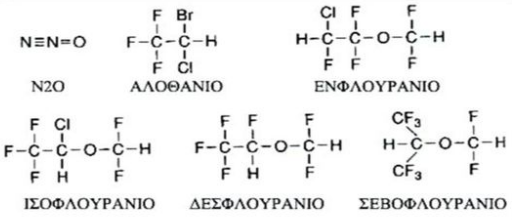 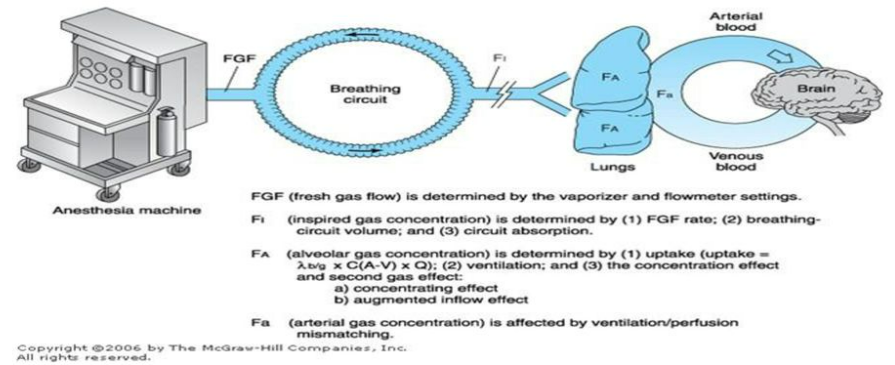 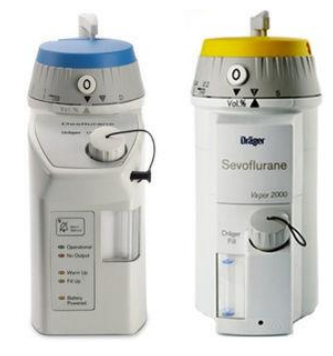 Χορηγούμενα φάρμακα
Ασφαλής Αναισθησία
Οι βασικές αρχές παρακολούθησης ασθενών 
ακολουθούνται ΠΑΝΤΑ 
ανεξάρτητα από την τεχνική αναισθησίας
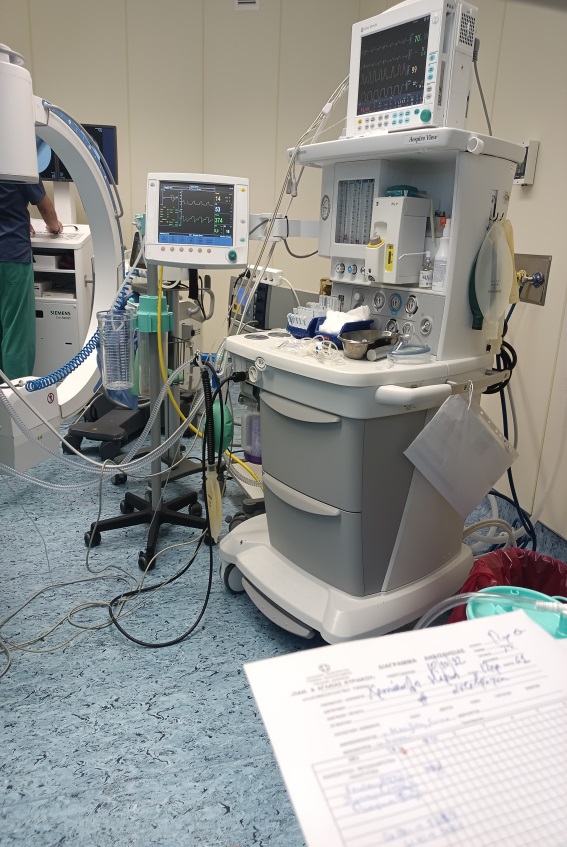 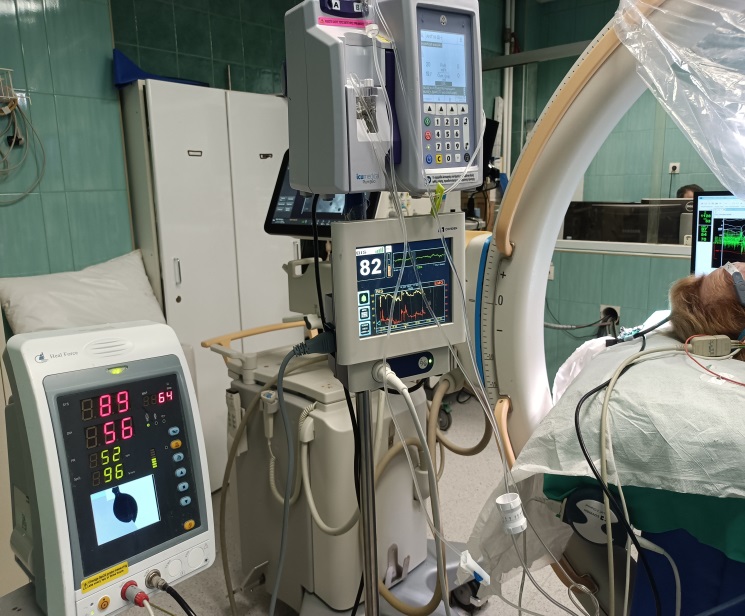 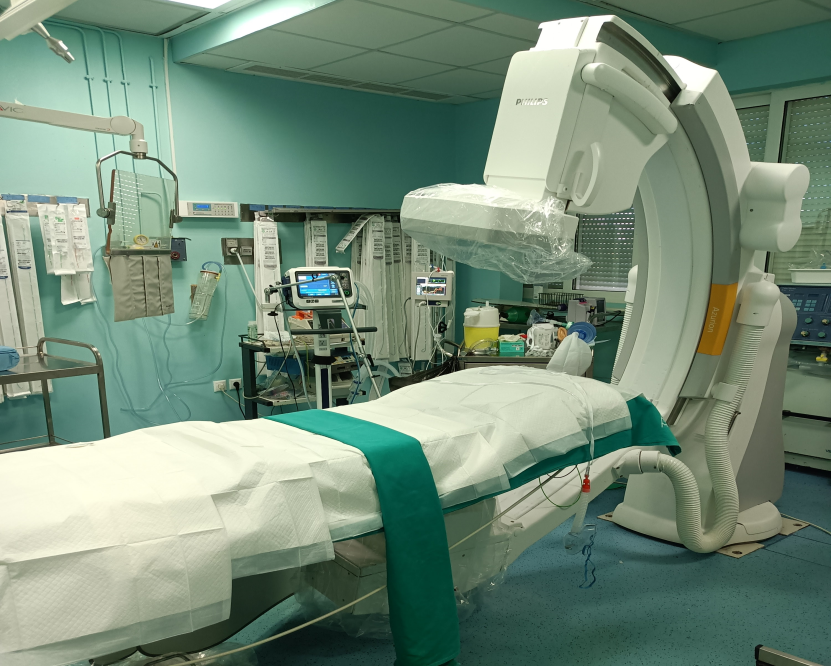 Χορήγηση  αναισθησίας                      Δυναμική συνθήκη

Διαρκής επαγρύπνηση και ετοιμότητα για αντιμετώπιση συμβαμάτων

 Βασικό monitoring:  Παλμικό οξύμετρο
                                             Ηλεκτροκαρδιογράφημα
                                             Μη επεμβατική μέτρηση Α.Π.
                                             Θερμόμετρο
                                             Καπνογράφος (εάν χορηγηθεί Γ.Α.)




Monitoring βάθους αναισθησίας



Monitoring μέτρησης πόνου
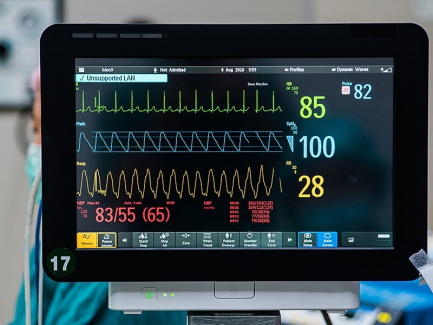 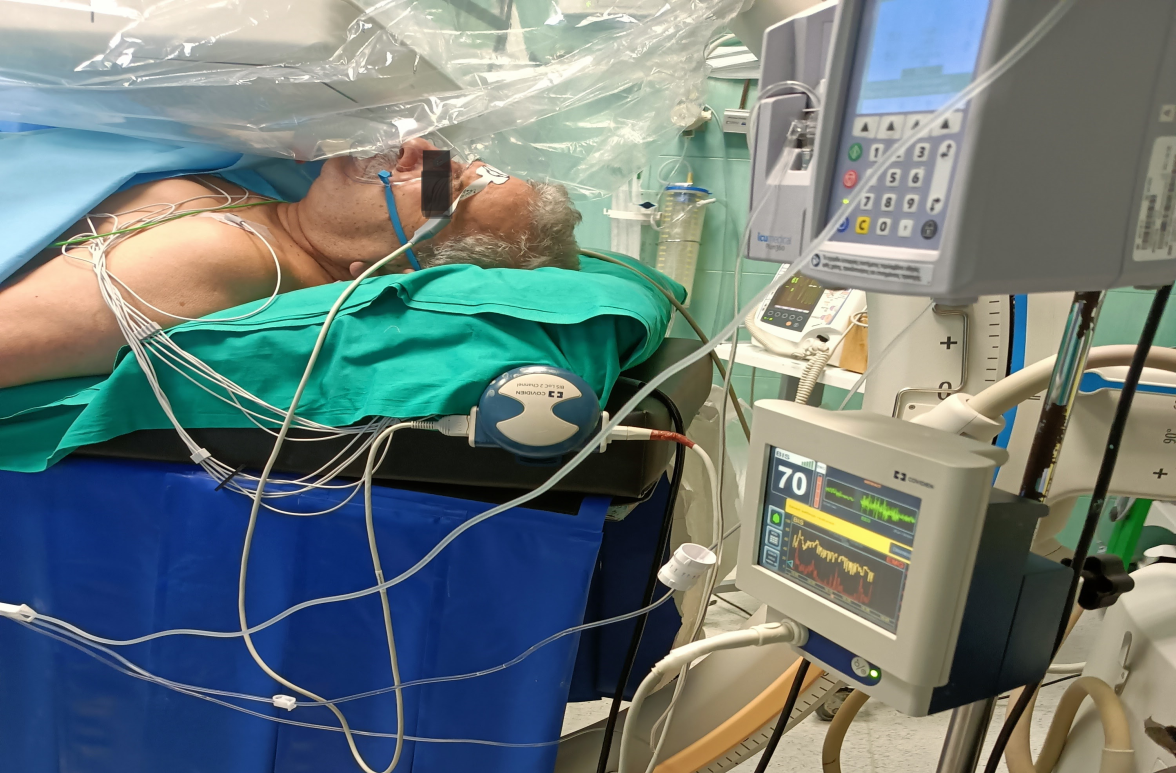 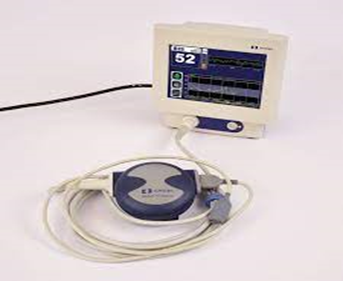 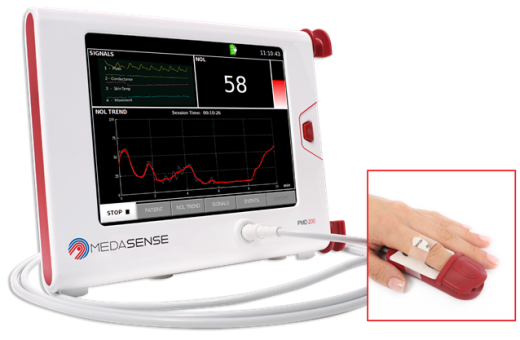 Είδη αναισθησίας
Καταστολή
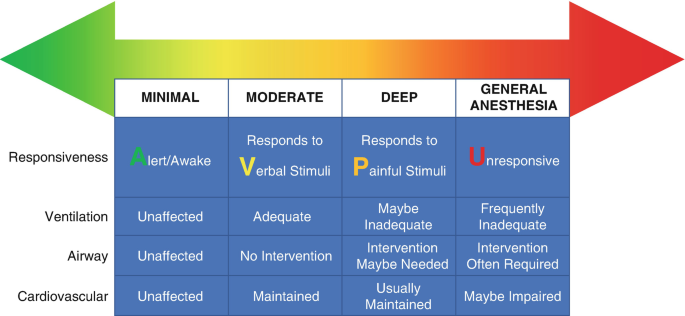 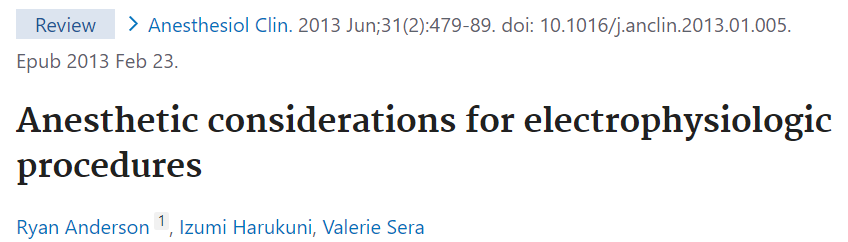 Είδη αναισθησίας
Καταστολή
Μείωση του επιπέδου συνείδησης 
Διατήρηση αυτόματης αναπνοής
Αναλόγως το επίπεδο, υπακούει εντολές
Μικρής διάρκειας 
Μικρό – μέτριο άλγος
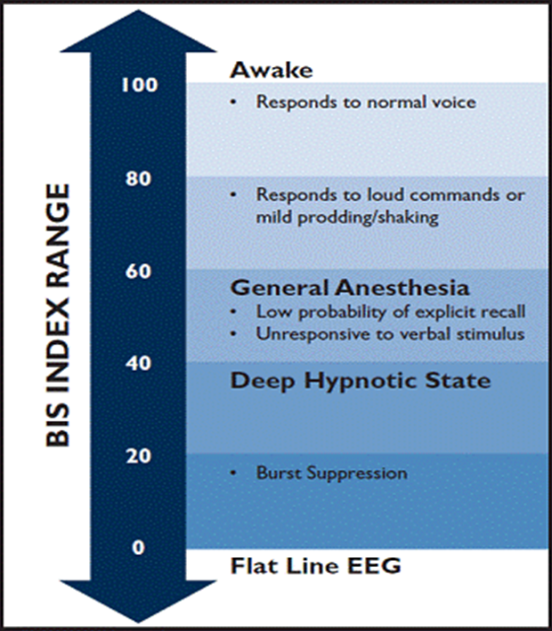 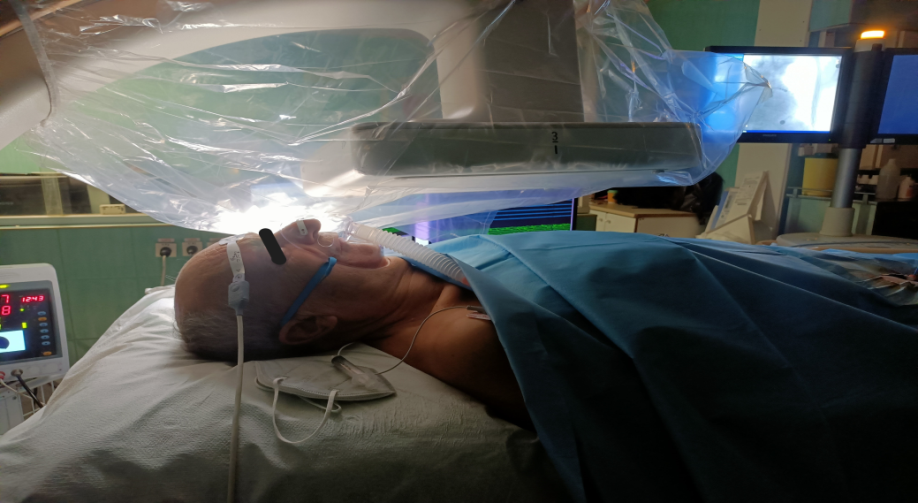 Αναισθησιολογική τεχνική & βάθος καταστολής
Χορήγηση καταστολής                      Δυναμική συνθήκη
40% περιστατικών στο Ηλεκτροφυσιολογικό εργαστήριο θα εμφανίσουν 

 Υπερβολική καταστολή
 Επαπειλούμενο αεραγωγό  – ανάγκη χειρισμών
 Μετατροπή Καταστολής              Γενική αναισθησία (Γ.Α)
Δεν εκλαμβάνεται επουδενί ως αποτυχία, 
αλλά ως προφυλακτικό μέτρο,
ειδικά σε αιμοδυναμικά ασταθείς ασθενείς
Είδη αναισθησίας
Γενική Αναισθησία
Απώλεια συνείδησης
Αμνησία
Αναλγησία
Μη αντίδραση στα ερεθίσματα
Μυική παράλυση (συνήθως)
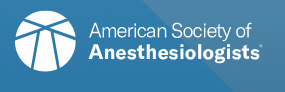 Γενική Αναισθησία
Στάδια αναισθησίας
Γενική Αναισθησία
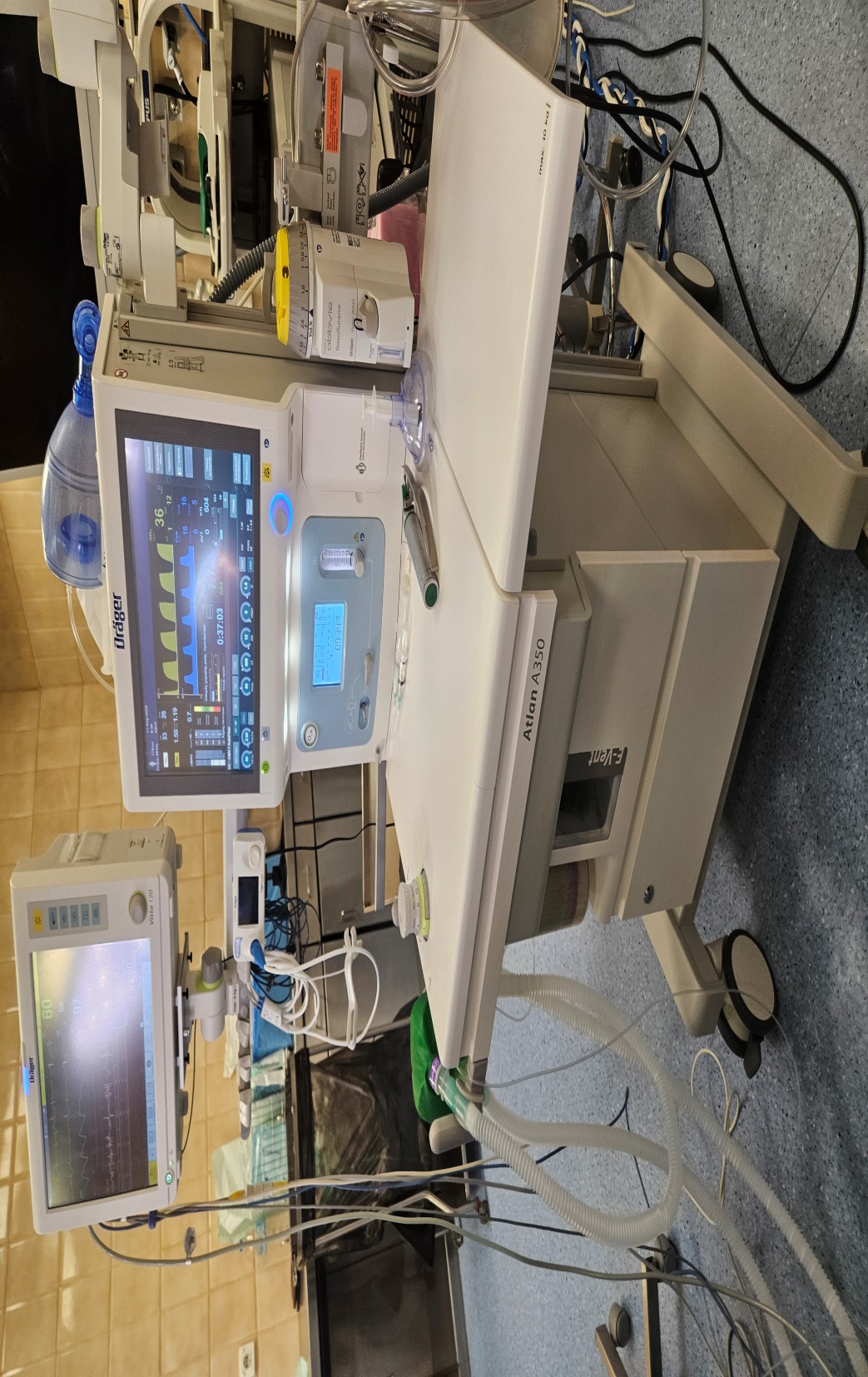 Στάδια αναισθησίας
Γενική Αναισθησία
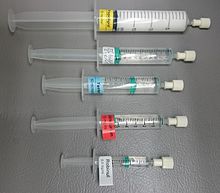 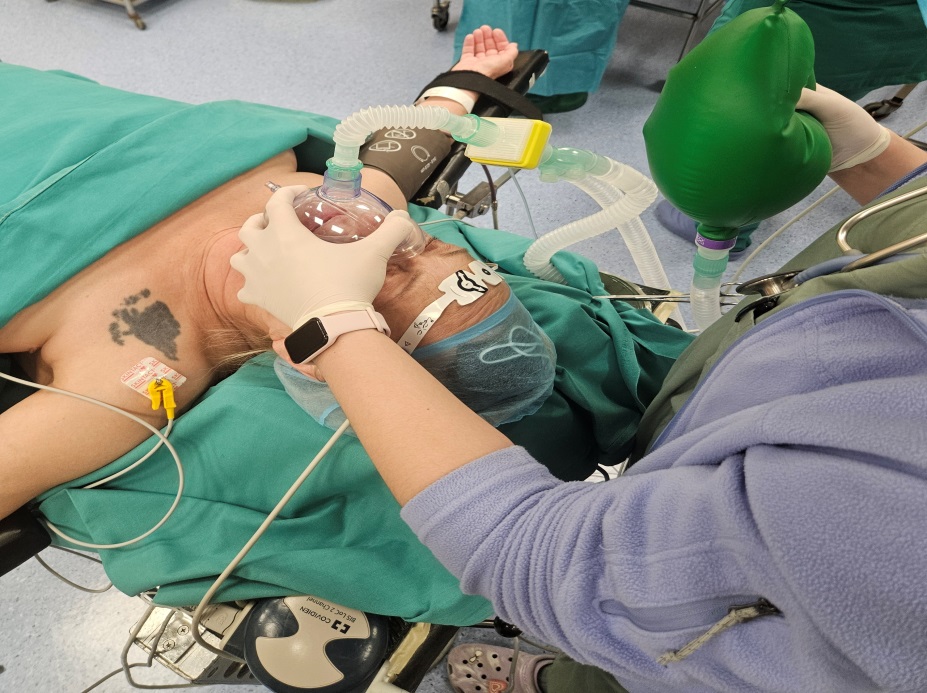 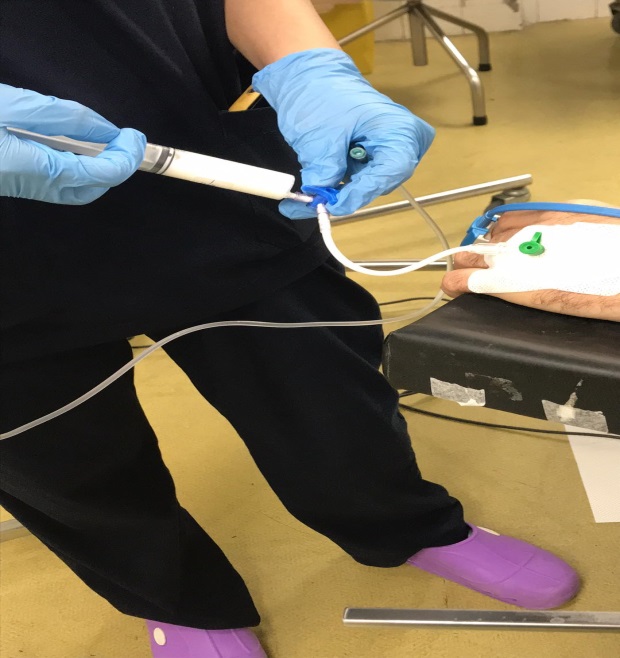 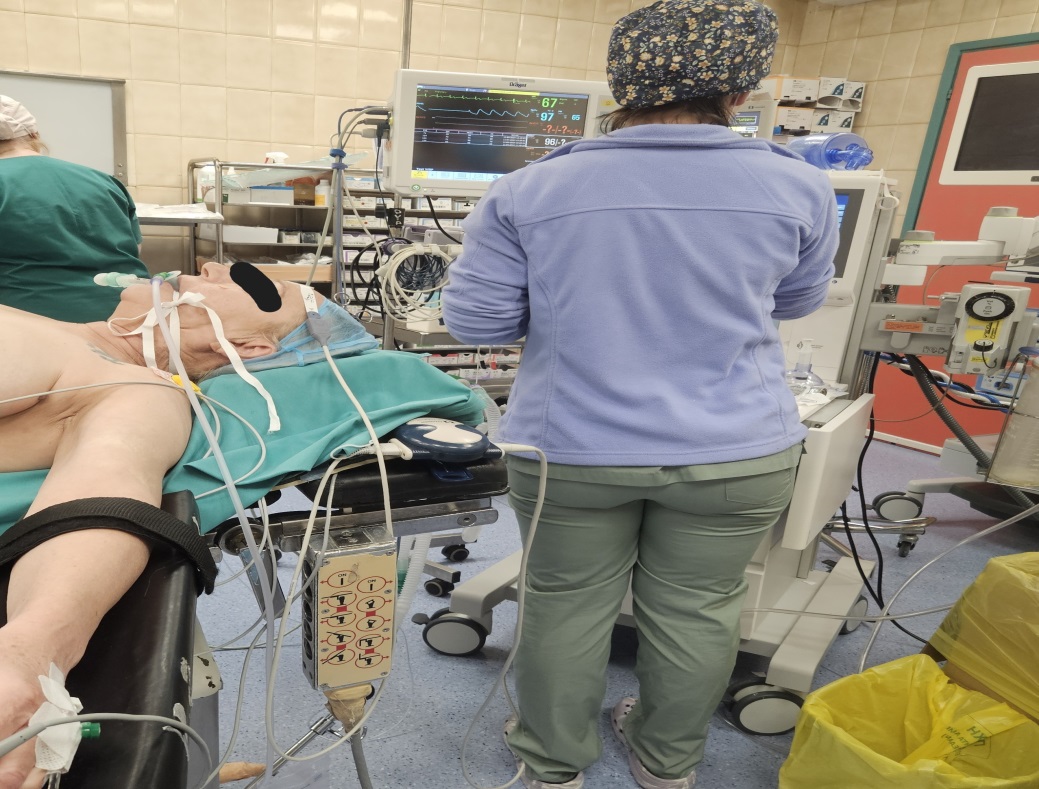 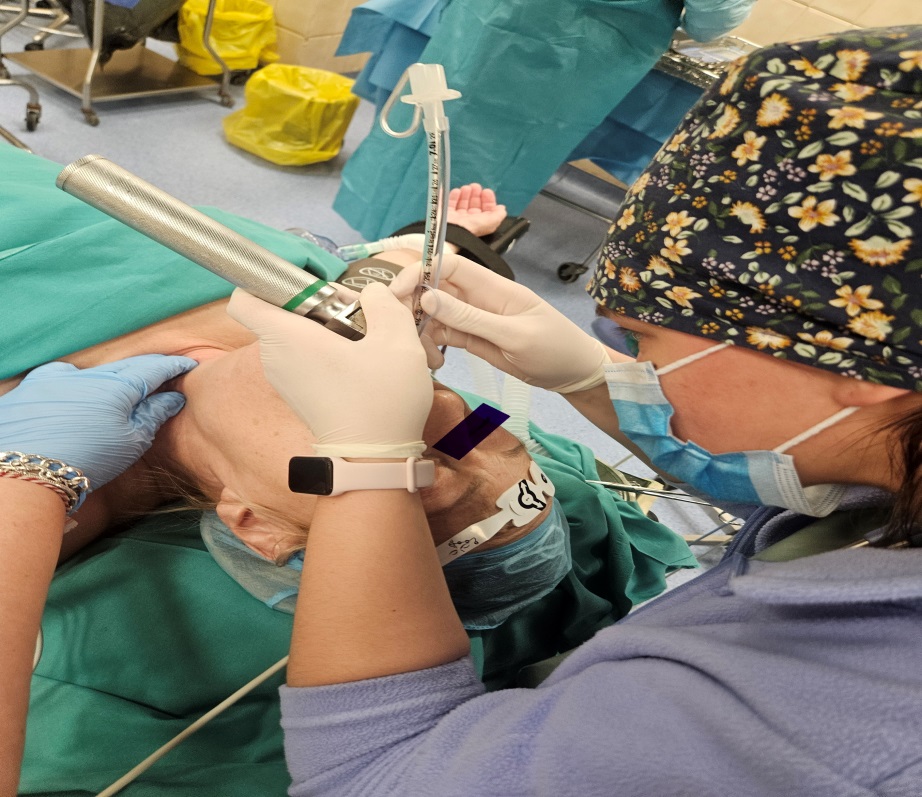 Γενική Αναισθησία
Ενδοτραχειακή διασωλήνωση
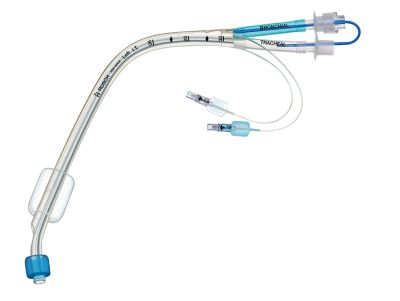 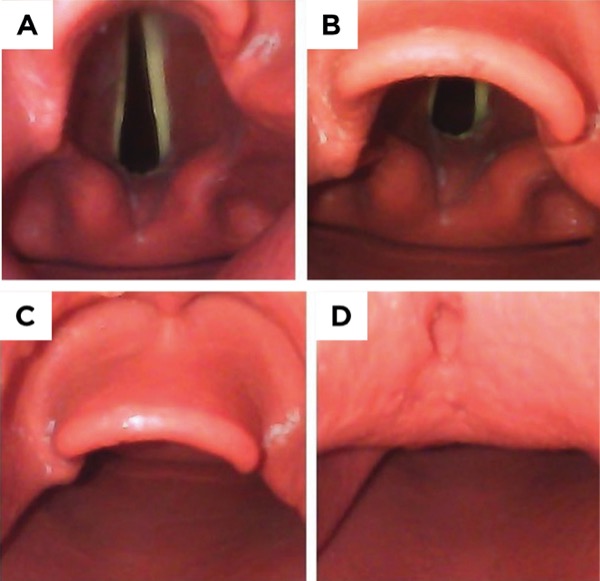 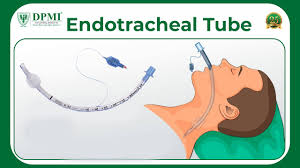 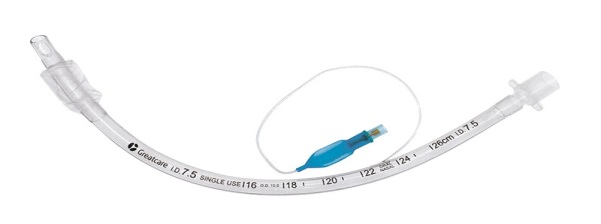 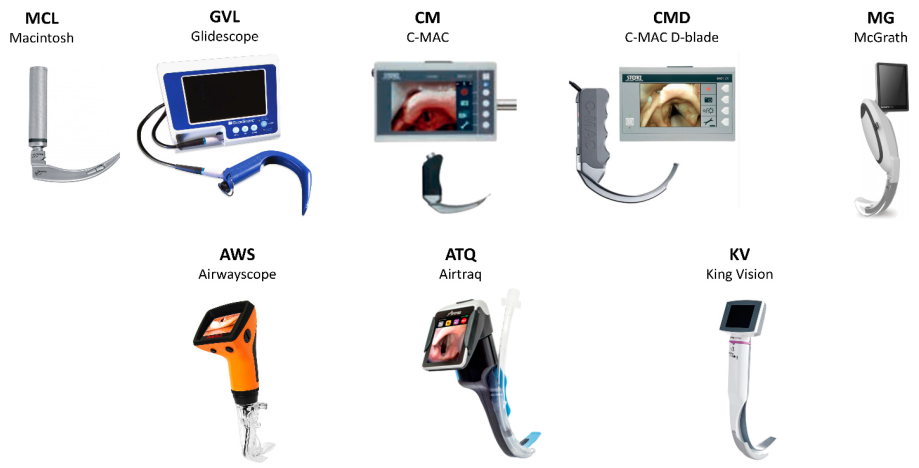 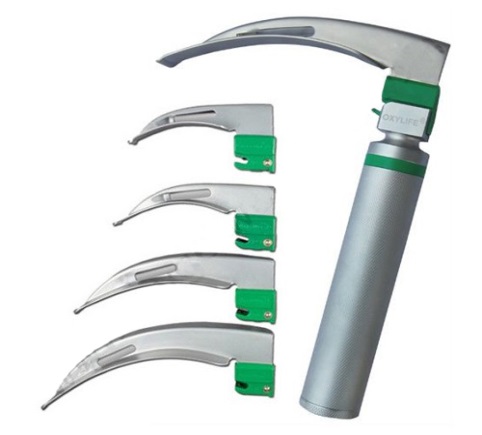 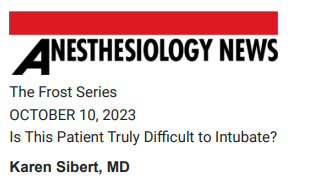 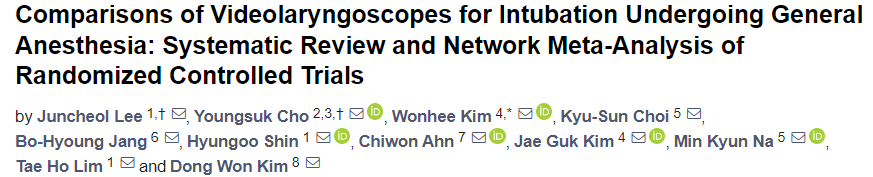 Γενική Αναισθησία
Ενδοτραχειακή διασωλήνωση
Κατάλληλη προετοιμασία εξοπλισμού & φαρμάκων για αντιμετώπιση κάθε επείγουσας ή απρόβλεπτης κατάστασης
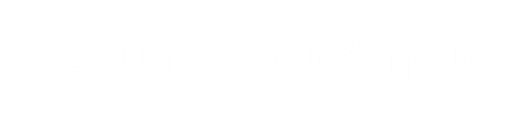 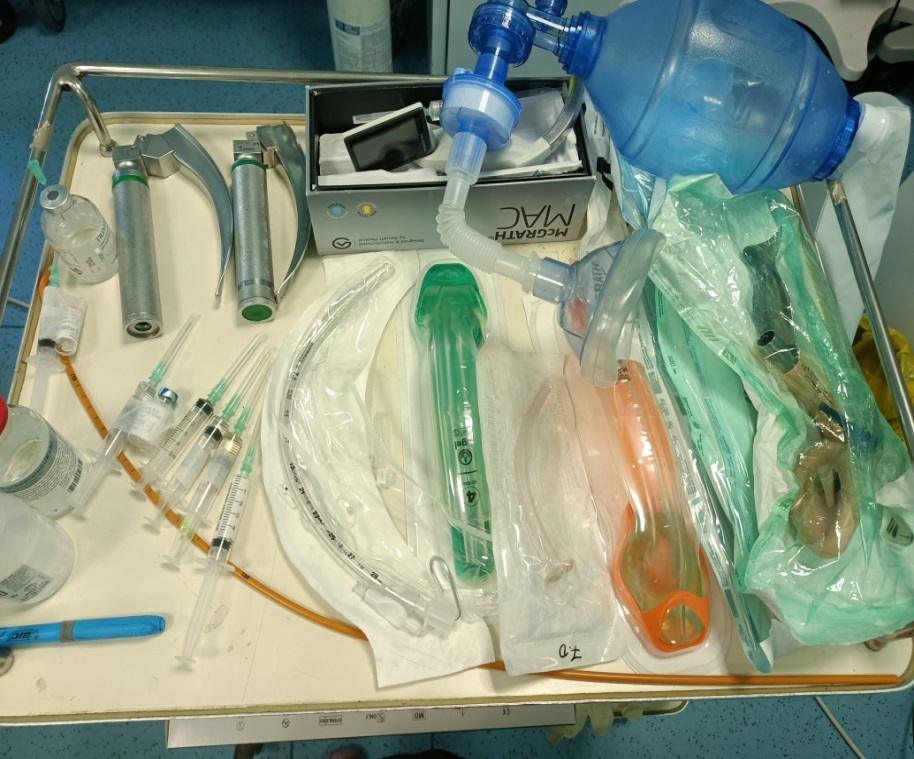 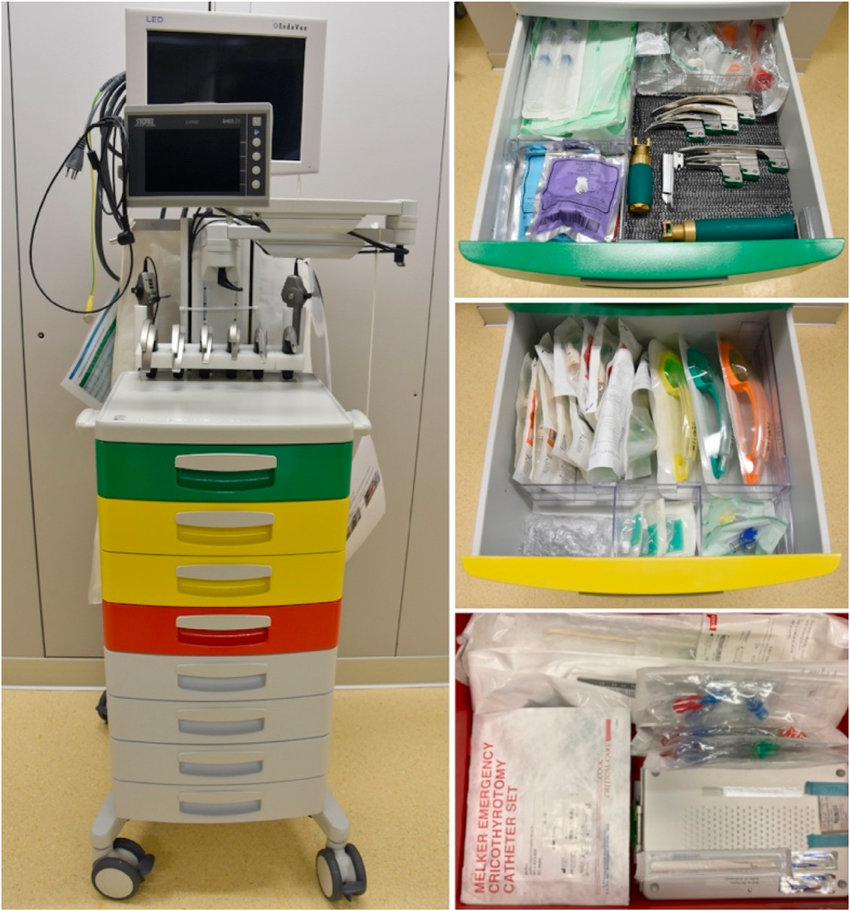 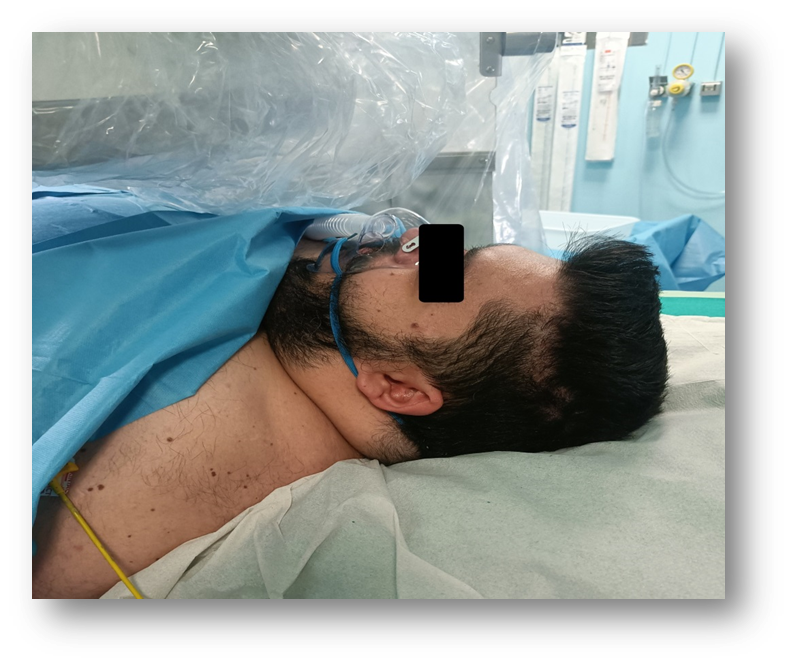 Γενική Αναισθησία
Ο αναισθησιολόγος έχει πάντα ένα αρχικό πλάνο και εναλλακτικά σε περίπτωση αποτυχίας

Απαιτείται άμεση δράση 


     







Αερισμός επιτυγχάνεται :
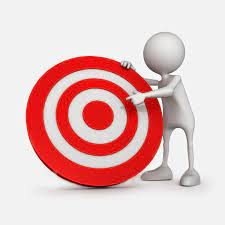 Α
Ε
Ρ
Σ
Μ
Ο
Σ
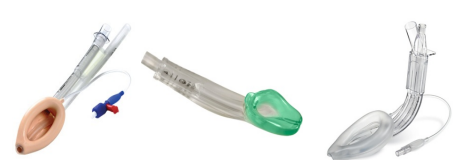 Βέλτιστη έκβαση
Πεθαίνει ο ασθενής που δεν οξυγονώνεται,
όχι απαραίτητα που δε διασωληνώνεται!!
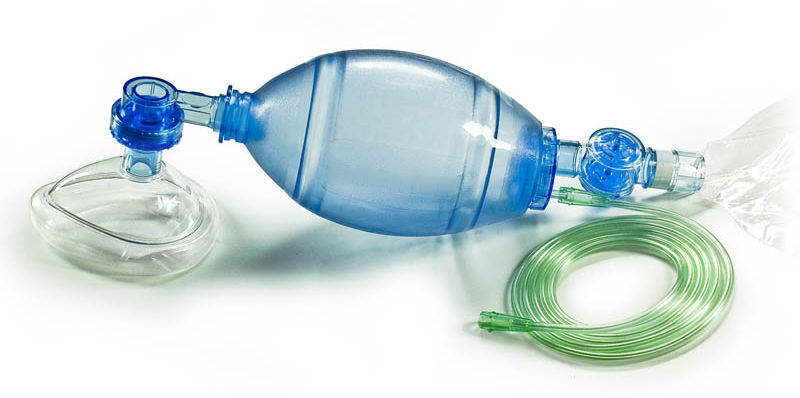 Προσωπίδα
Χρήση συσκευής αεραγωγού
Λαρυγγική μάσκα 
Ενδοτραχειακή διασωλήνωση
Διαχείριση αναπάντεχα δύσκολου αεραγωγού
Γενική Αναισθησία
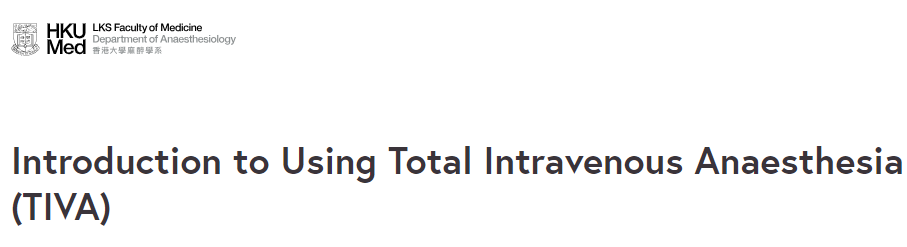 Στάδια αναισθησίας
Διατήρηση
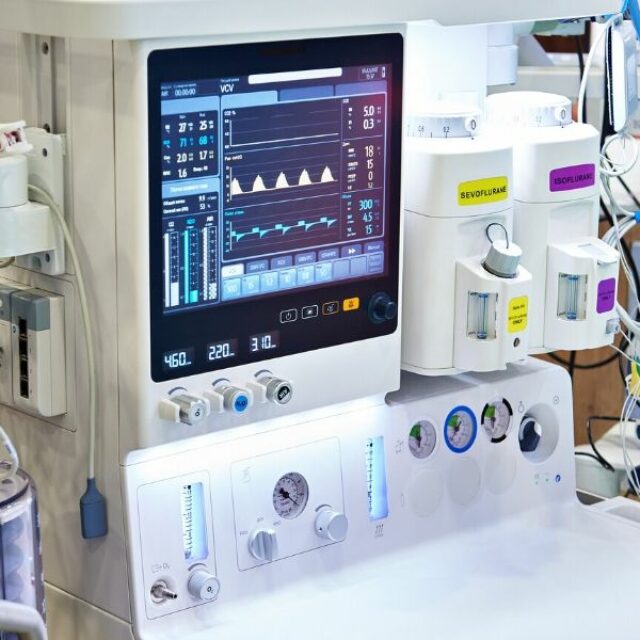 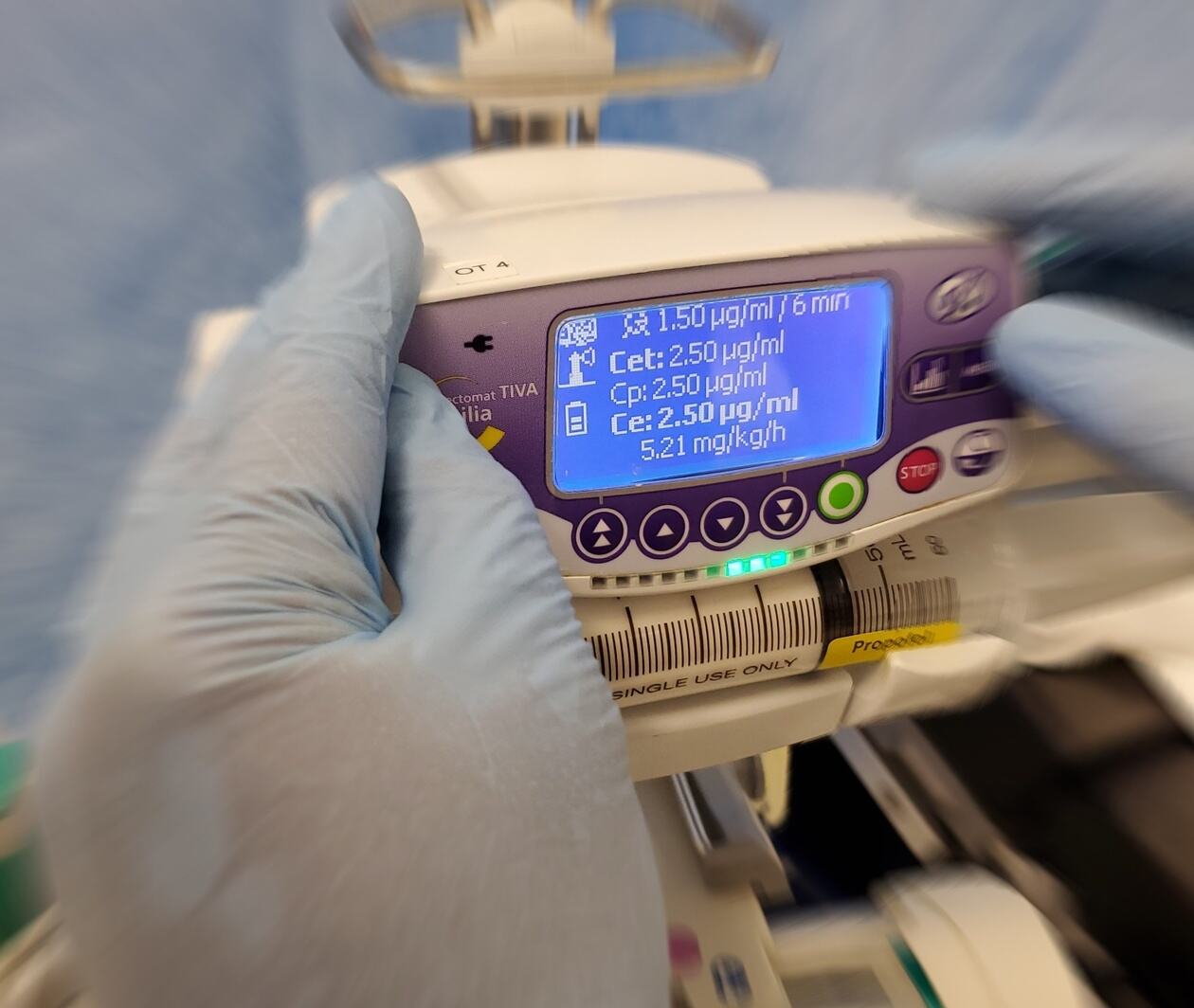 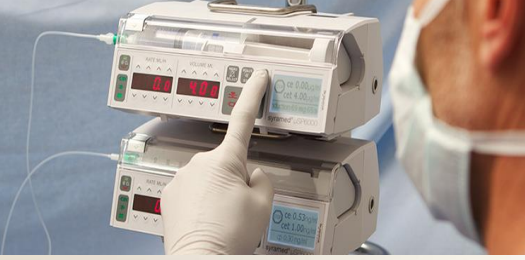 Γενική Αναισθησία
Σε όλα τα στάδια, ο αναισθησιολόγος εξασφαλίζει
Ασφάλεια του ασθενούς

Διατήρηση ομοιόστασης

Συνεχές monitoring ζωτικών λειτουργιών, λήψη αρτηριακών αερίων αίματος, κ.α.

Ορθή χορήγηση φαρμάκων, υγρών, αίματος, παραγόντων πήξης (όπου απαιτείται)

Πρόληψη επιπλοκών, αντιμετώπιση συμβαμάτων
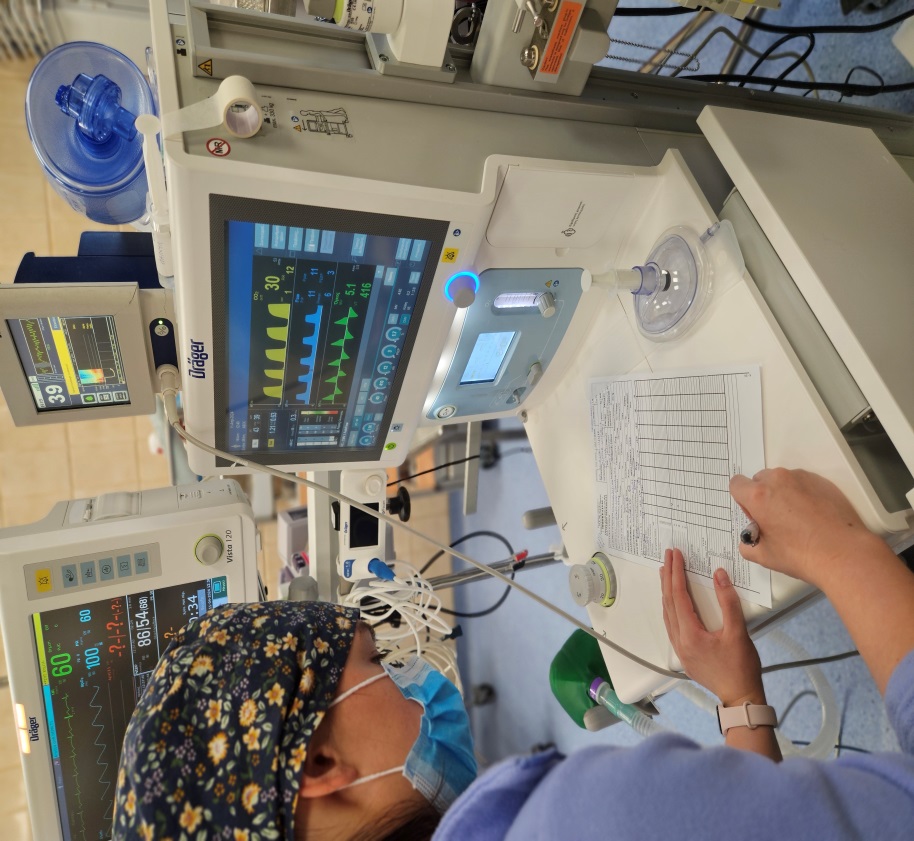 Γενική Αναισθησία
Στάδια αναισθησίας
Διακοπή χορηγούμενων φαρμάκων            
     
     *Αφύπνιση              Μεταβολισμό - αποβολή φαρμάκων


Ανταγωνιστές  νευρομυικού αποκλεισμού
Αφύπνιση
Γενική Αναισθησία
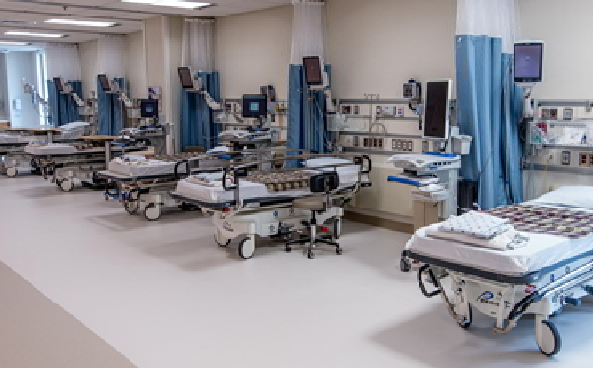 Κριτήρια
αιμοδυναμική σταθερότητα
  ικανοποιητική οξυγόνωση
  διούρηση
  θερμοκρασία
  επαρκής αναλγησία

         *ο εξοπλισμός  για  διασωλήνωση  σε άμεση ετοιμότητα
Αφύπνιση
Μεταφορά στην Αίθουσα Μεταναισθητικής Φροντίδας
Επιπλοκές Αναισθησίας
Καρδιαγγειακό σύστημα (αιμοδυναμική αστάθεια) 

Αναπνευστικό (υποξυγοναιμία, υπερκαπνία, απόφραξη ανώτερου αεραγωγού, αποτυχία αερισμού/ΕΤΔ)

Υποθερμία και ρίγος 

Διαταραχές οξεοβασικής ισορροπίας, σακχάρου και ηλεκτρολυτών 

Ναυτία και έμετο
Είδη αναισθησίας
Ιστορική αναδρομή

1898 – August Bier Γερμανία : 1η επέμβαση υπό υπαραχνοειδή αναισθησία
1901 - Jean Anthanase Siccard και Fernard Cathelin :1η επισκληρίδιος αναισθησία για οσφυαλγία. 
Μετά 1960 στην Ελλάδα οι πρώτες εφαρμογές
Περιοχική Αναισθησία
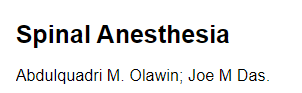 Περιοχική Αναισθησία
Τοπική διήθηση
 Κεντρικοί αποκλεισμοί
 Περιφερικοί αποκλεισμοί
Εξατομικευμένο πλάνο
για τον κάθε ασθενή & 
ανάλογα τις ανάγκες
απαιτήσεις σε εξοπλισμό 
&
φάρμακα
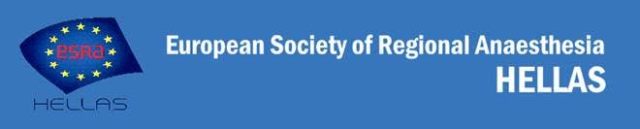 Περιοχική Αναισθησία
Αναλγησία
Μυϊκή Χάλαση 
Διατήρηση συνείδησης
Ελάχιστα χορηγούμενα φάρμακα
Βραχεία διάρκεια
Αξιόπιστη λύση σε επισφαλή Γ.Α.
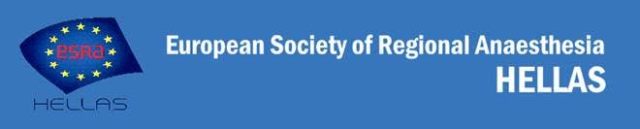 Περιοχική Αναισθησία
Κεντρικοί αποκλεισμοί
Επισκληρίδιος
Υπαραχνοειδής
Περιοχική Αναισθησία
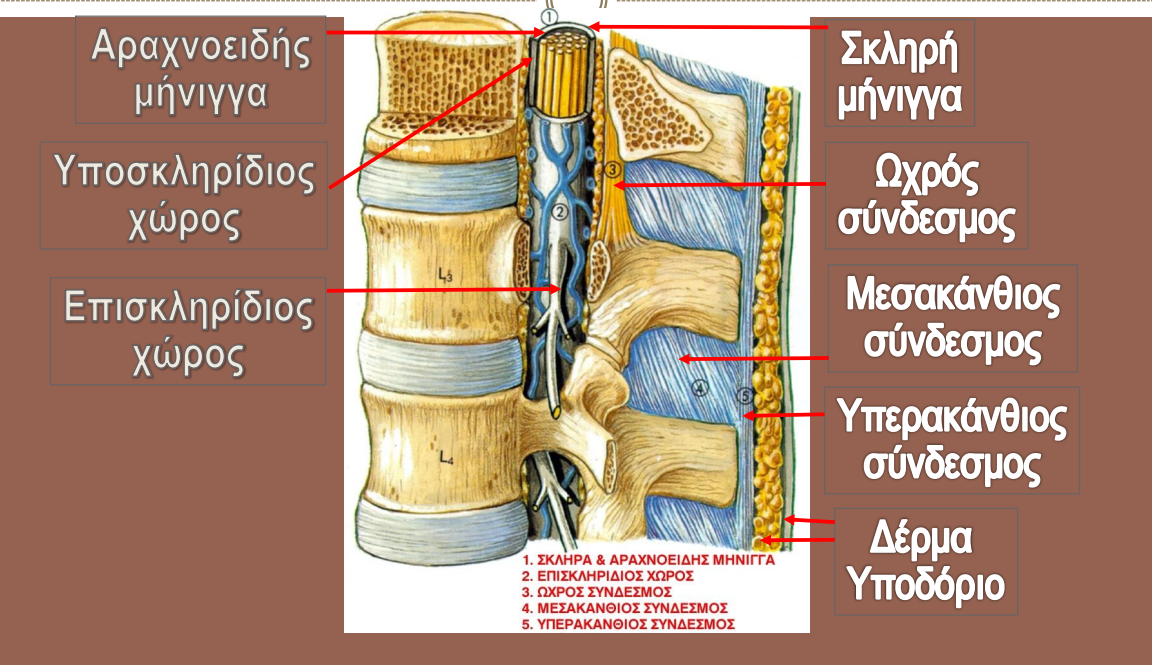 Περιοχική Αναισθησία
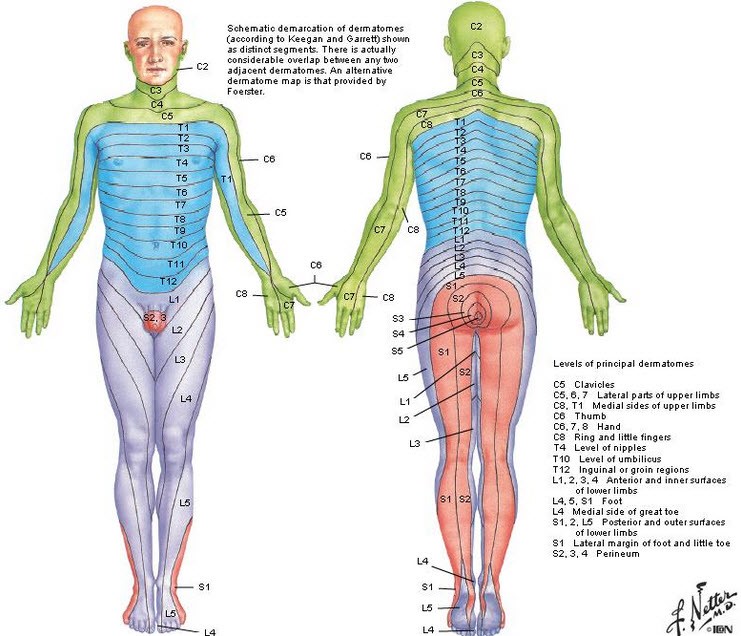 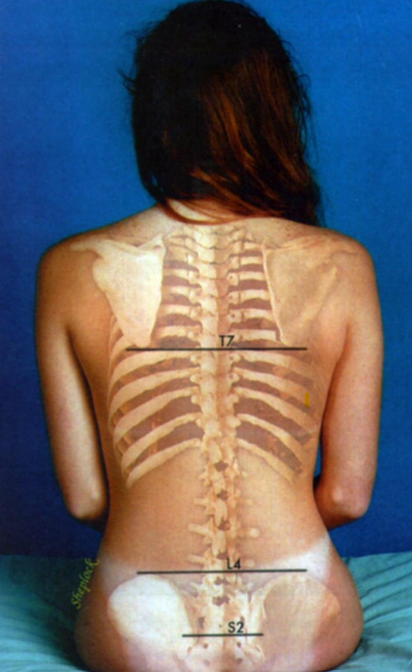 Περιοχική Αναισθησία
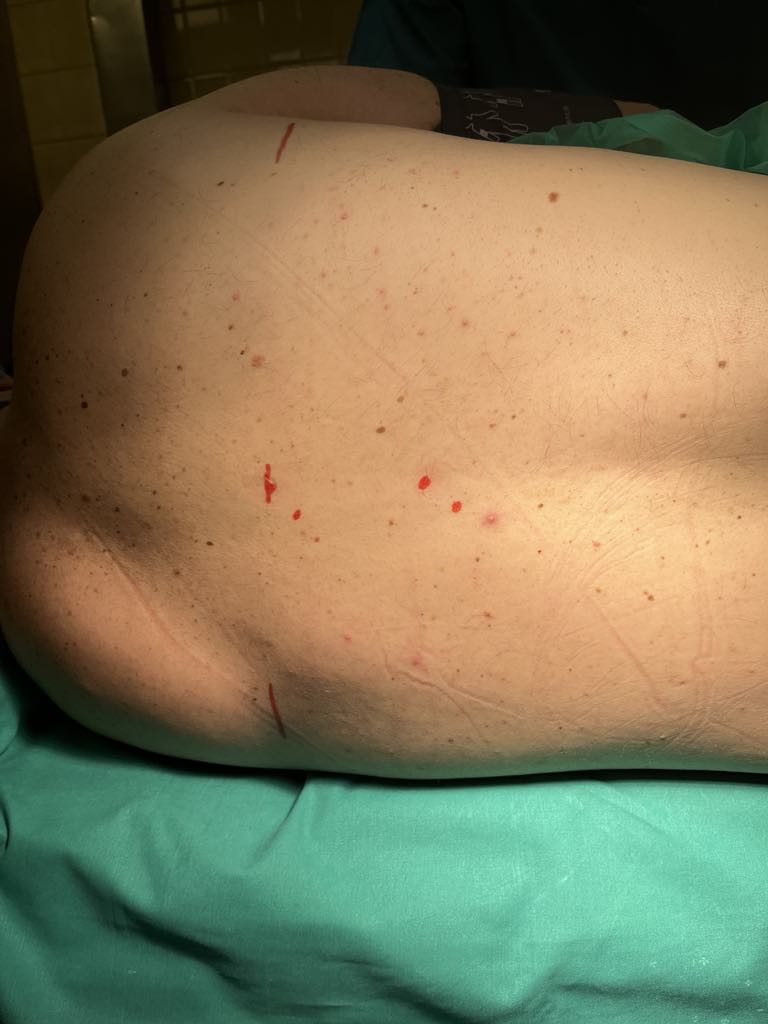 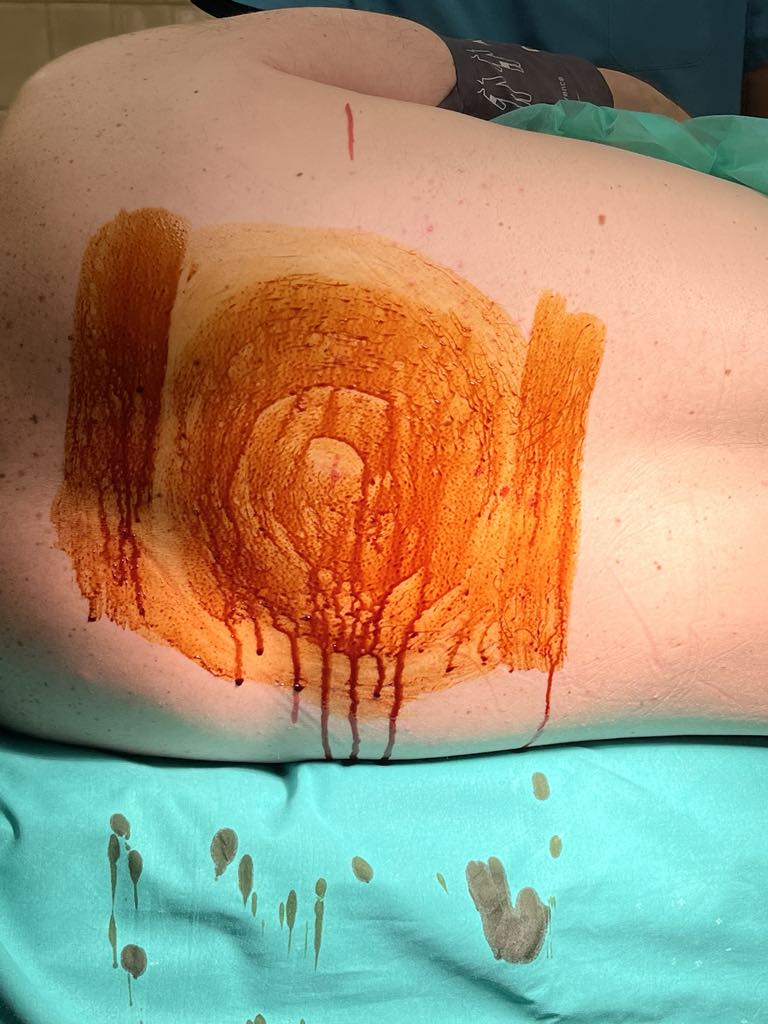 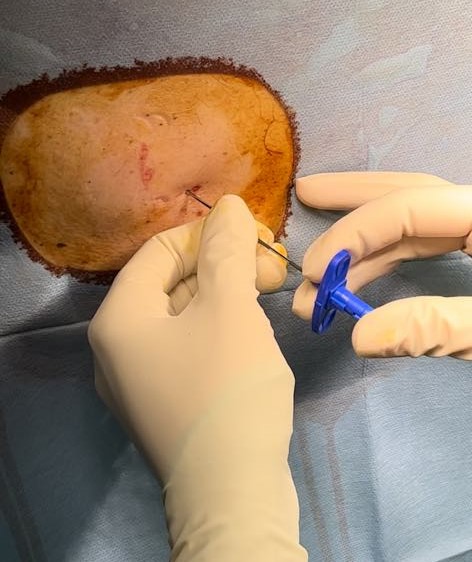 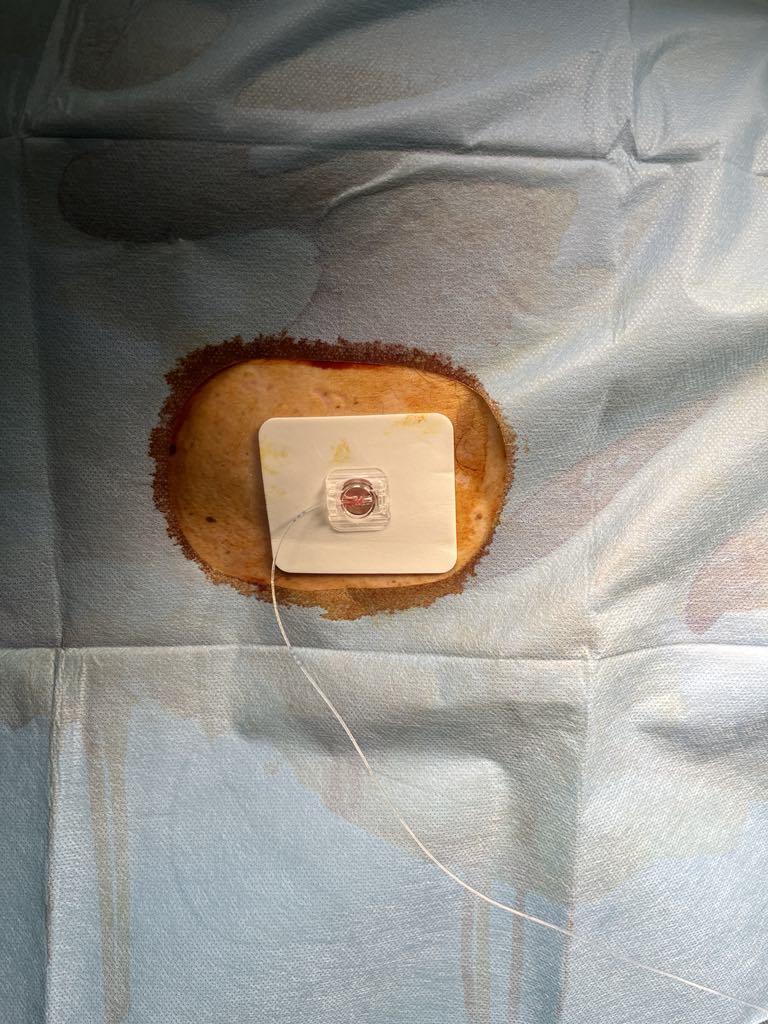 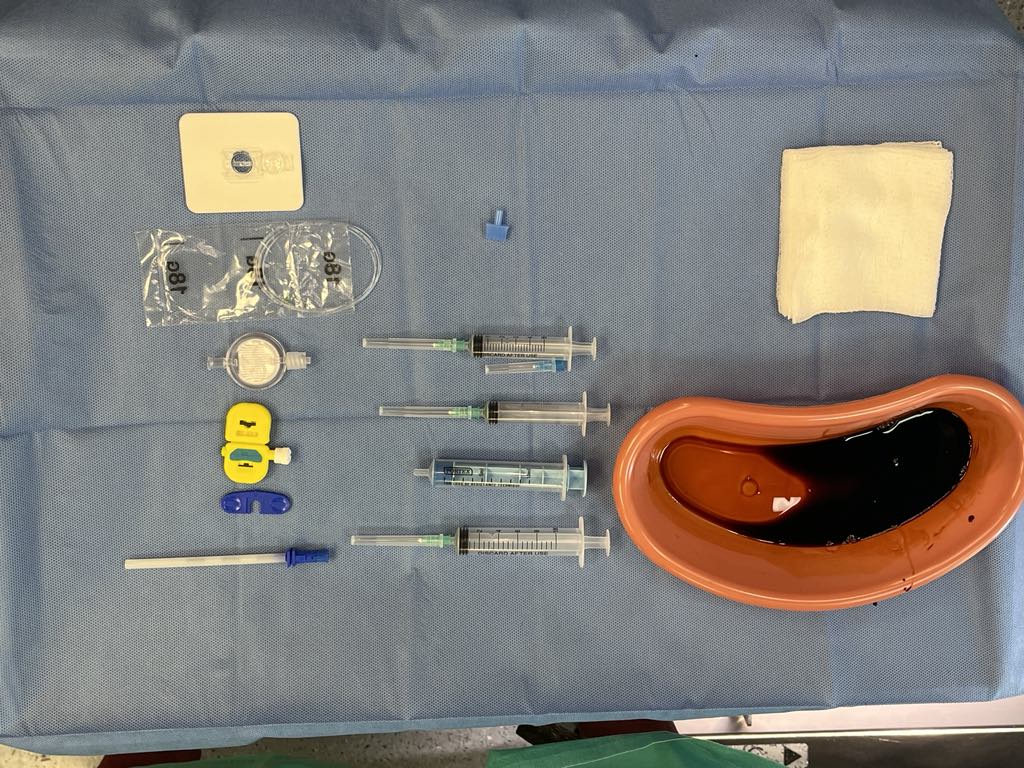 Τοπικά Αναισθητικά
Αποκλείουν την νευρική αγωγιμότητα όταν δρουν στο νευρικό ιστό
Η θέση δράσης των Τ.Α  .     μεμβράνη του νευρικού κυττάρου
Αμίδια
Εστέρες
Περιοχική Αναισθησία
Επιδράσεις

 Σωματικός αποκλεισμός
                 Αισθητικός: αναλγησία 
                         Κινητικός: μυοχάλαση

Σπλαχνικός αποκλεισμός
Οι σπλαχνικές επιδράσεις οφείλονται σε διακοπή
των αυτόνομων ερεθισμάτων, κυρίως του συμπαθητικού 
             Αιμοδυναμικές μεταβολές
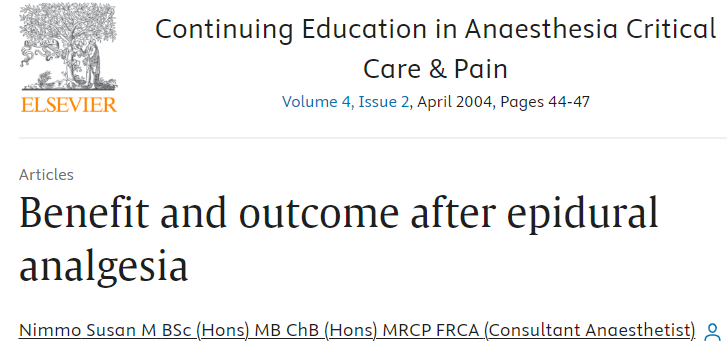 Βέλτιστη διαχείριση του πόνου
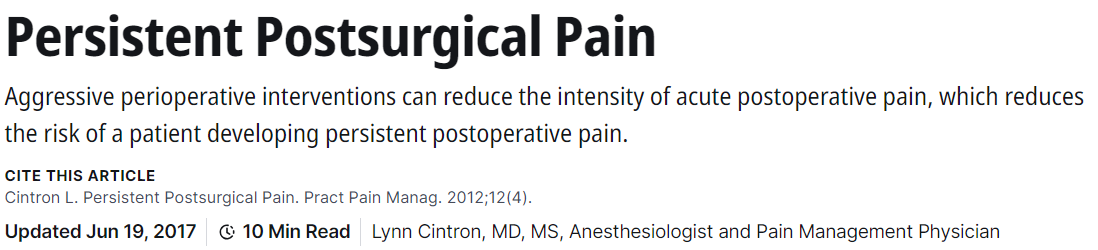 Διεγερτικοί 
& 
Ανασταλτικοί Νευροδιαβιβαστές
Περιοχική Αναισθησία
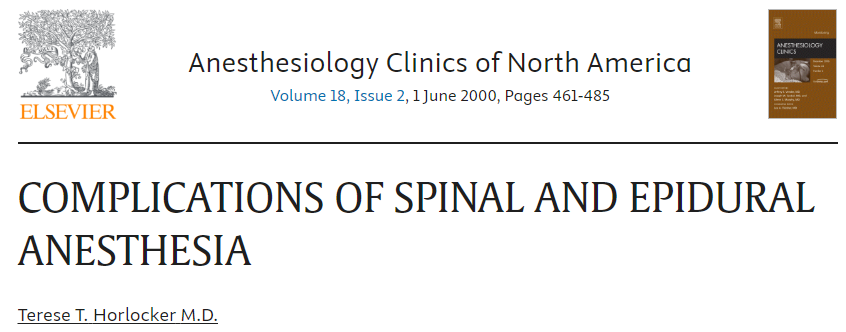 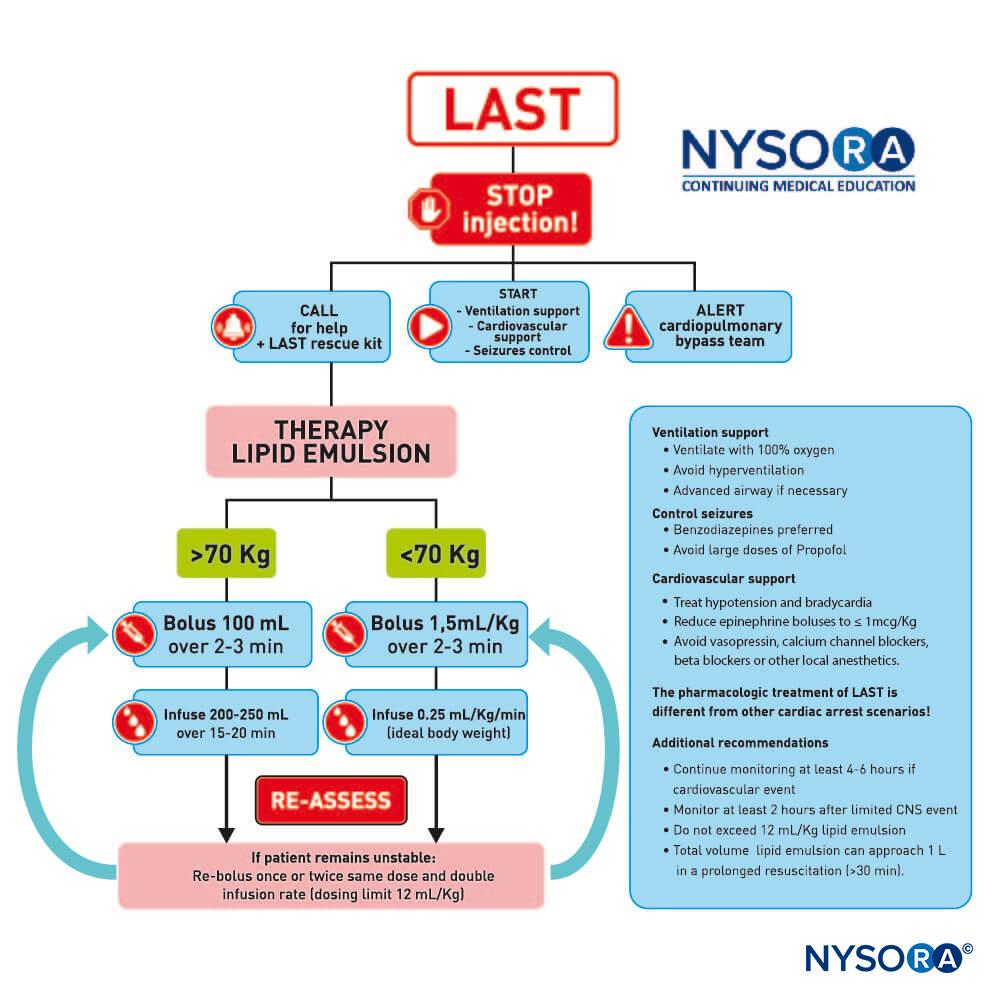 Επιπλοκές

Σοβαρές
•     Συστηματική τοξικότητα
•     Νωτιαίο αιμάτωμα, απόστημα
•     Σύνδρομο πρόσθιας νωτιαίας αρτηρίας

Μικρότερης βαρύτητας

Οσφυαλγία - Ραχιαλγία
Κεφαλαλγία
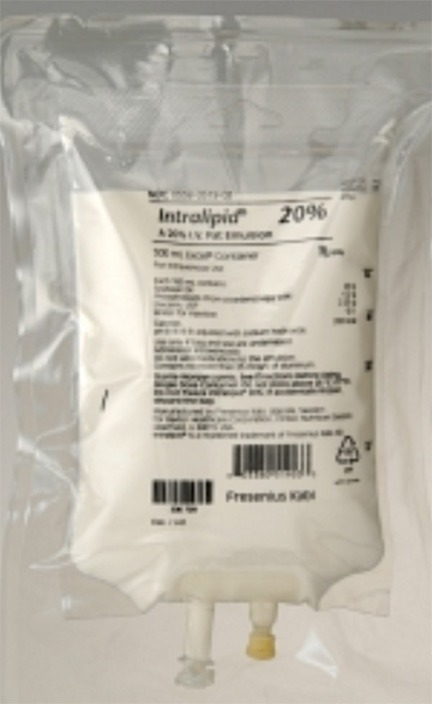 Περιοχική Αναισθησία
Περιφερικοί αποκλεισμοί

 Τυφλή μέθοδος
 Με νευροδιεγέρτη
 Με υπέρηχο
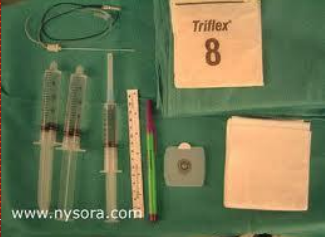 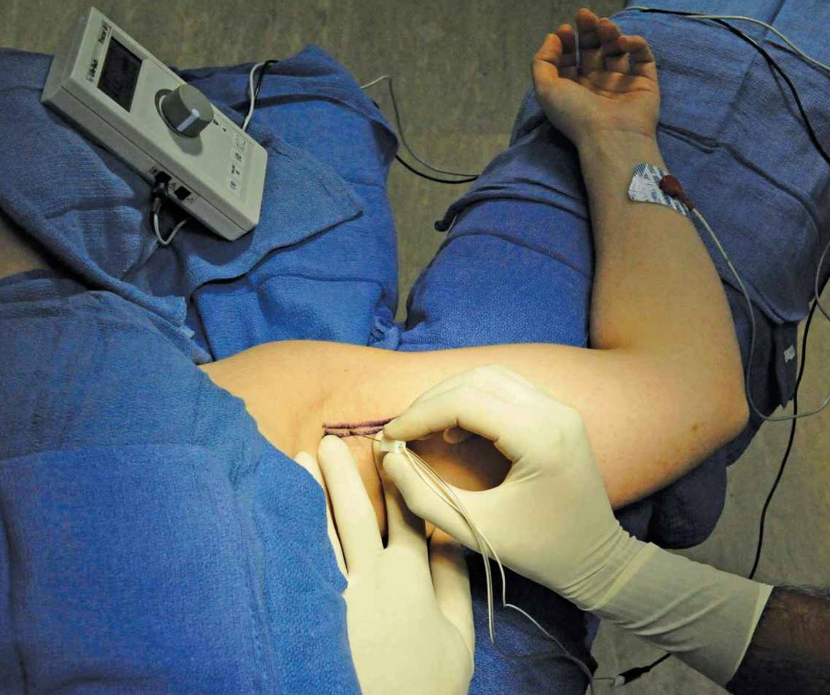 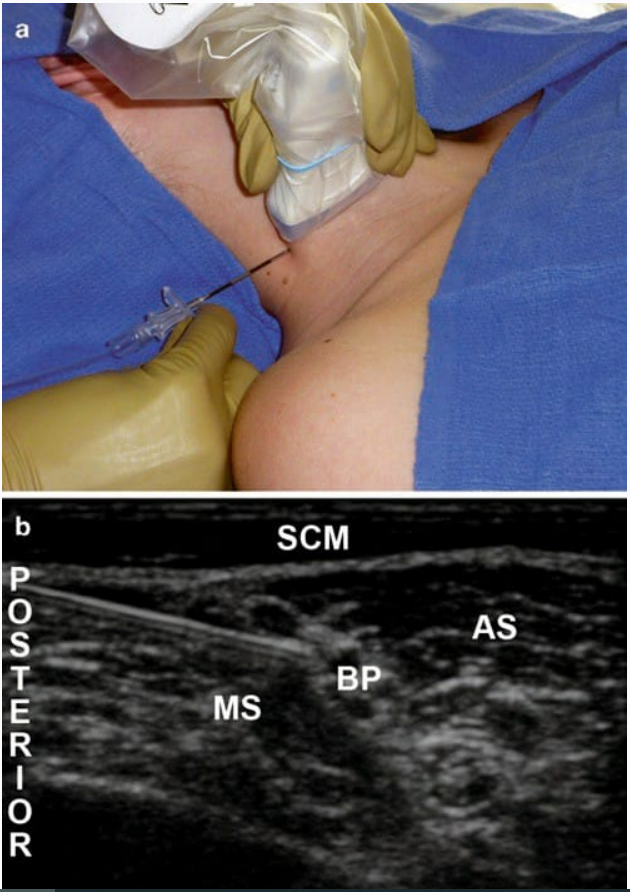 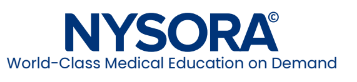 Περιοχική Αναισθησία
Επιπλοκές περιφερικών αποκλεισμών

Ενδαγγειακή έγχυση 
Αιμάτωμα 
Τραύμα νεύρου
Ενδονευρική έγχυση
Νευρίτιδα- παρατεταμένη παραισθησία 
Μυϊκό τραύμα 
 Αστοχία 
 Δυσφορία ασθενούς από τους νυγμούς
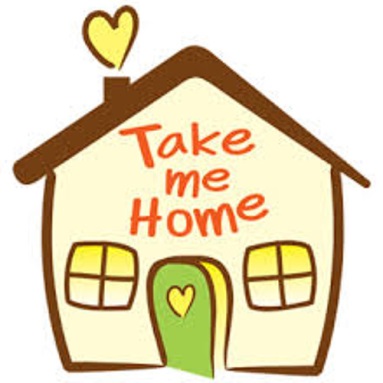 Multimodal strategies  - 
Multimodal analgegia & anesthesia
Συνδυασμός κατηγοριών φαρμάκων 
& διαφορετικών τεχνικών

Λιγότερες ανεπιθύμητες ενέργειες
Μεγαλύτερο όφελος
ΕΞΑΤΟΜΙΚΕΥΜΕΝΟΙ ΣΤΟΧΟΙ

Βελτίωση περιεπεμβατικής φροντίδας
Καλύτερη έκβαση περιστατικών
Μείωση επιπλοκών,  θνητότητας -  νοσηρότητας
Η τέχνη της Αναισθησίας
1.
Εξατομίκευση
2.
Multimodal
3.
Εγρήγορση – Άμεση Δράση
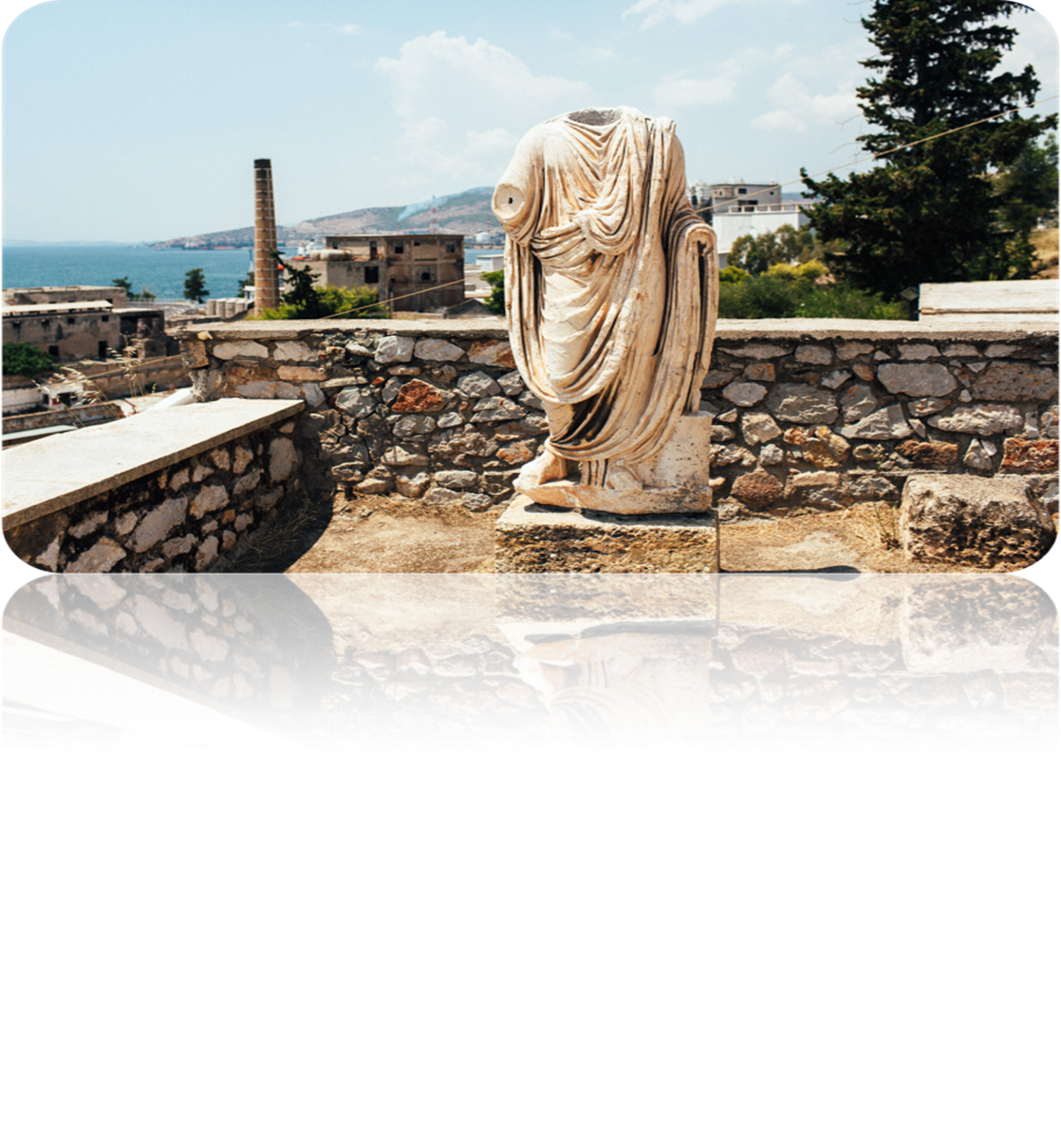 Ευχαριστώ για την προσοχή σας!!